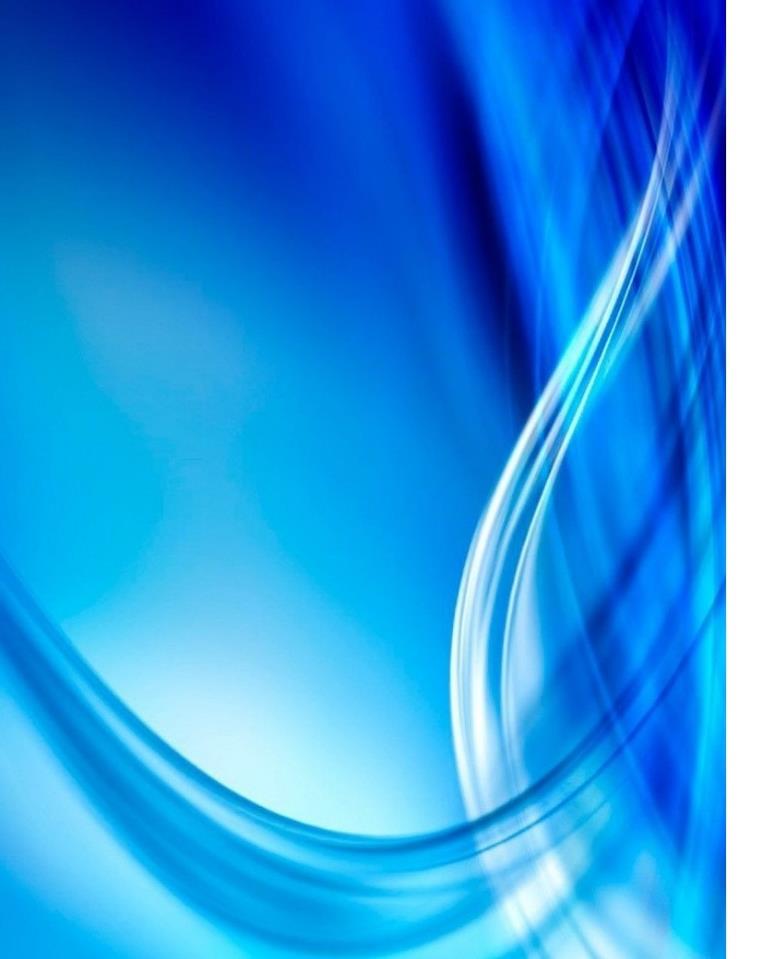 МБДОУ детский сад общеразвивающего вида «Родничок» с Верхопенье
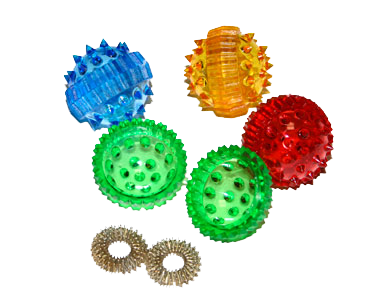 «Внедрение
Су–Джок технологии в детском саду»
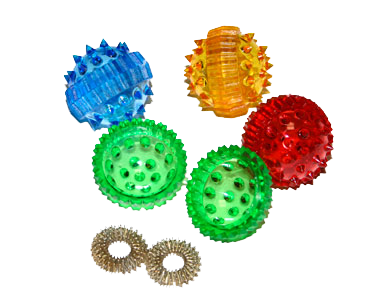 Подготовила 
воспитатель 1 категории : 
Василенко 
Наталия Михайловна. 
2018г.
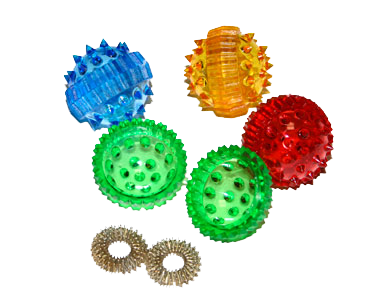 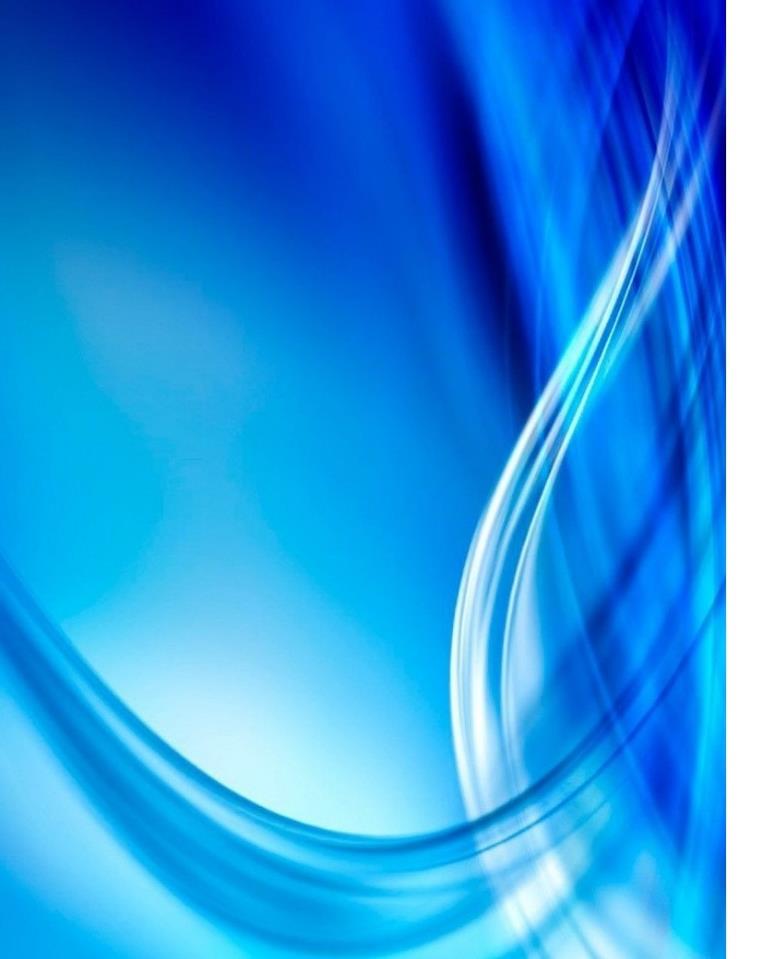 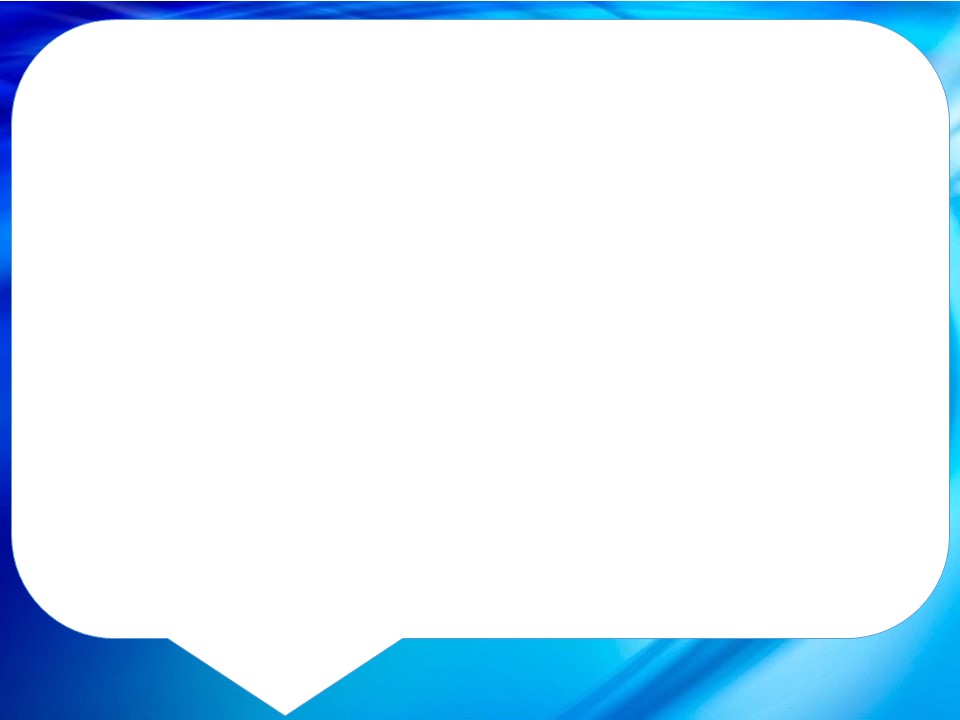 Актуальность технологии
Сегодня сохранение и укрепление здоровья детей - одна из главных приоритетных задач семьи, детского сада, школы, и всей страны в целом.
      Дошкольный возраст - является важнейшим этапом в общем развитии человека, в формировании здоровья ребенка.
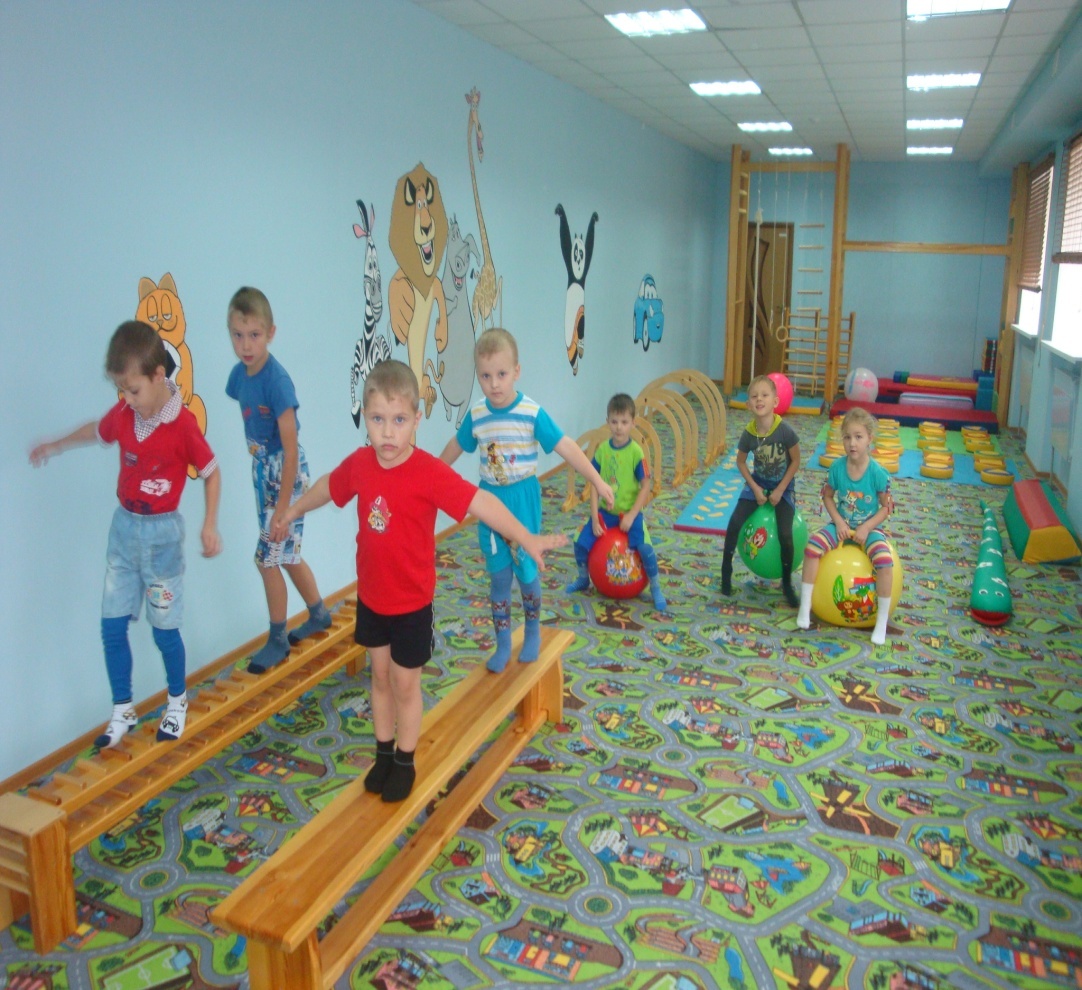 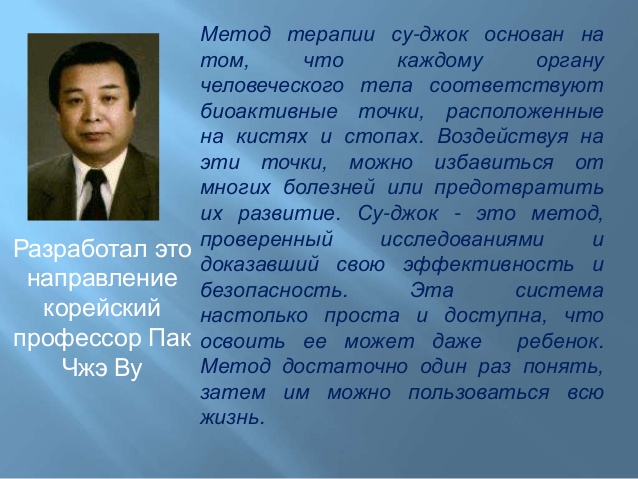 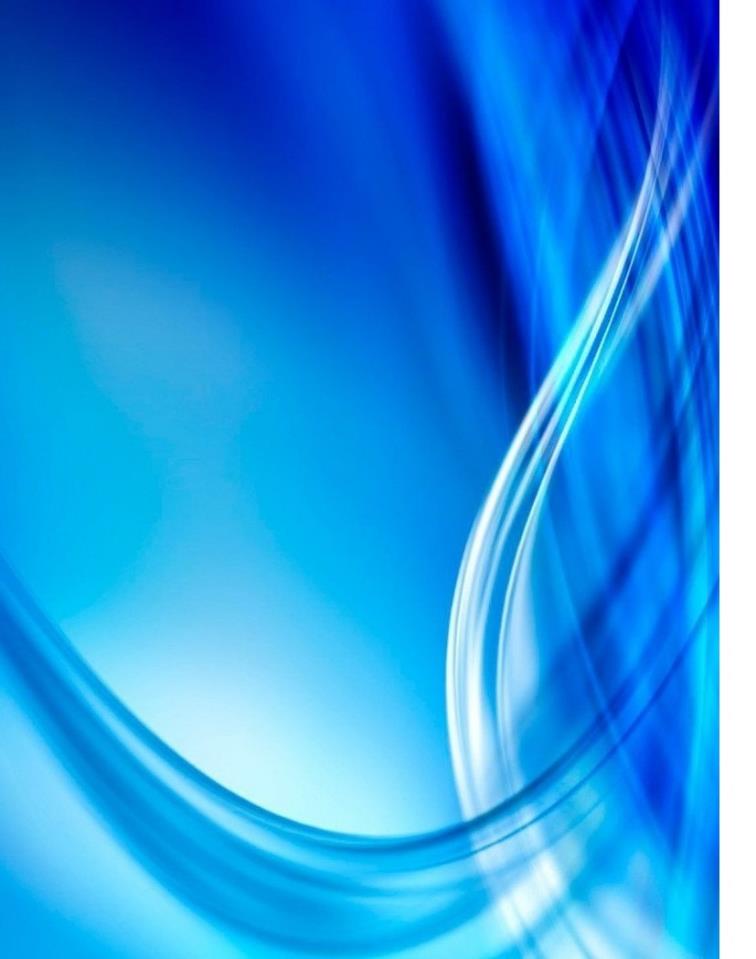 «Су-Джок» 
В переводе с корейского Су – кисть, Джок – стопа.
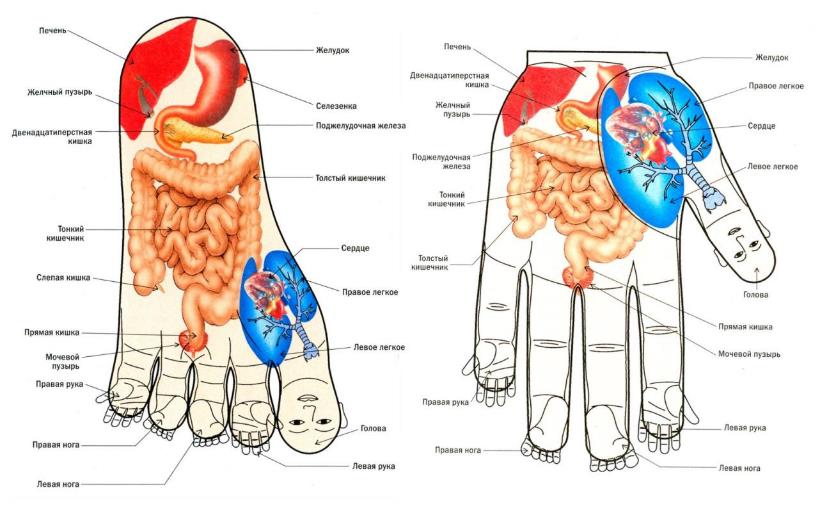 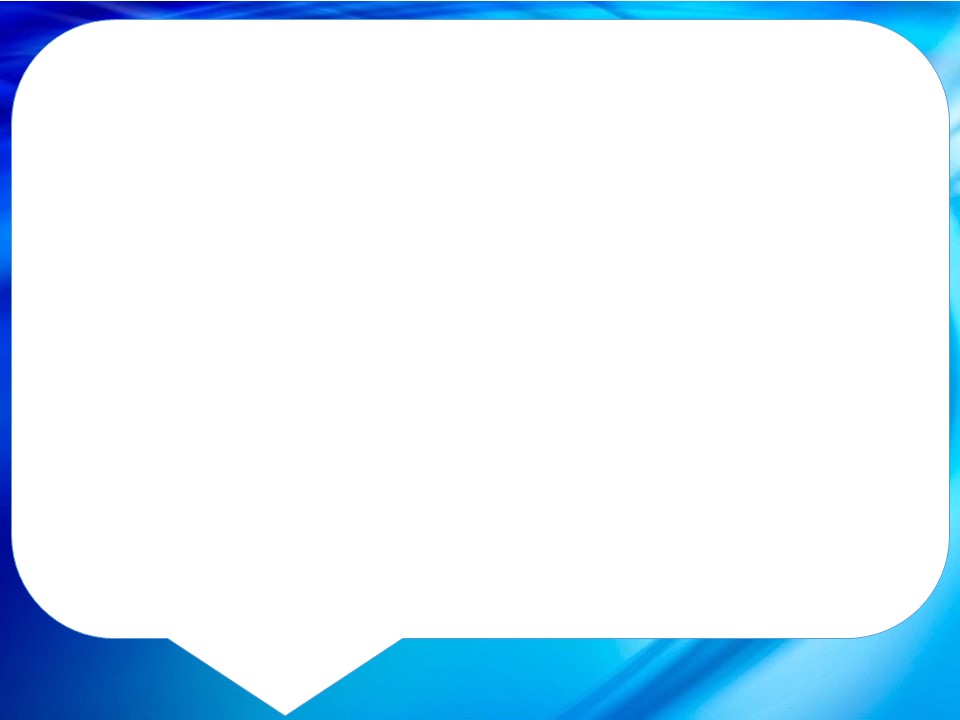 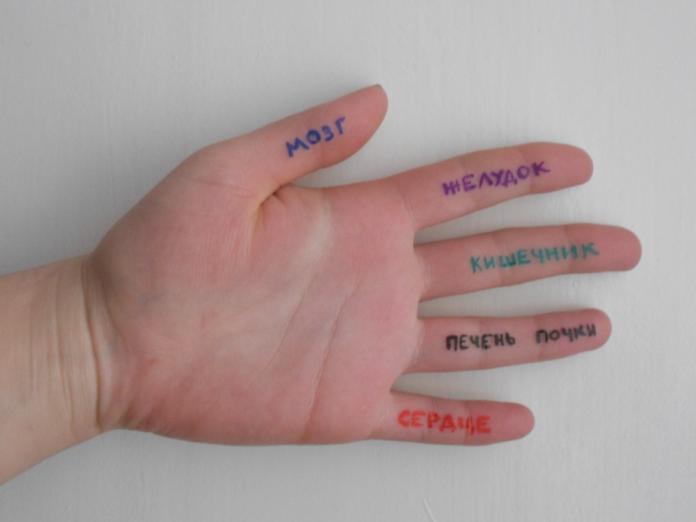 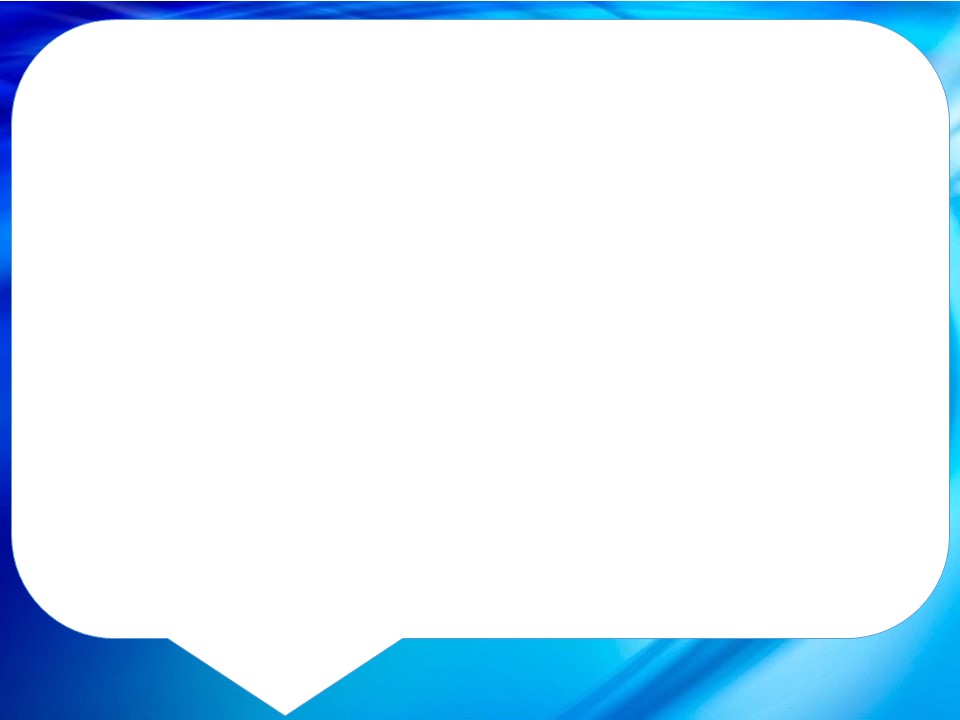 Достоинства Су – Джок терапии
Безболезненность и безопасность – неправильное применение никогда не наносит вред – оно просто не эффективно. 
Высокая эффективность – при правильном применении наступает выраженный эффект.
Возможность самостоятельного использования- Любой человек может освоить Су-Джок технологию
Универсальность – Су-Джок терапию могут использовать и педагоги в своей работе, и родители в  домашних условиях.
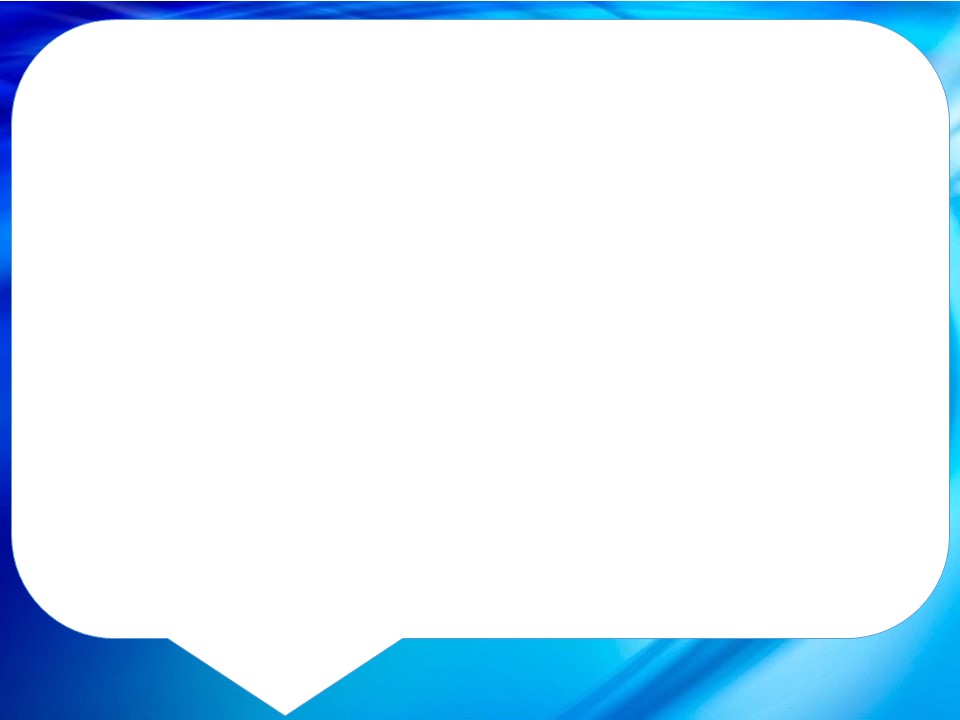 Цель
формировать знания воспитанников о  высокоактивных точек соответствия всем органам и системам, расположенных на кистях рук и стопах,
обеспечение высокого уровня реального здоровья воспитаннику детского сада, воспитание осознанного отношения ребенка к здоровью и жизни человека.
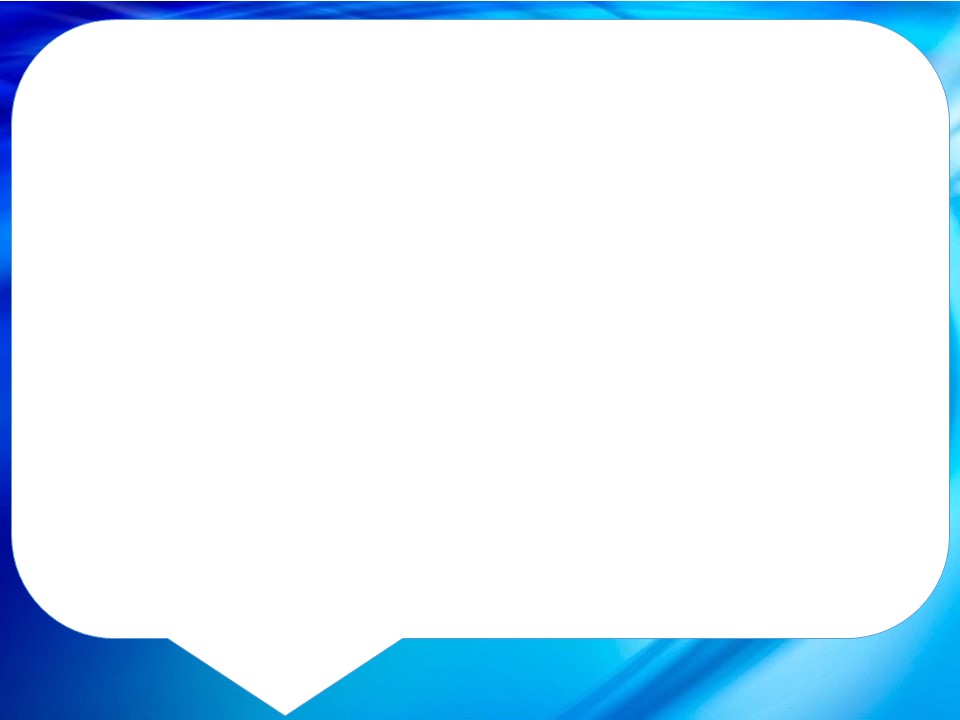 Задачи:
Способствовать общему укреплению организма и повышению потенциального энергетического уровня ребенка;
Воздействие на биологически активные точки организма ребенка.
Содействовать развитию психических процессов.
Развивать мелкую моторику для стимулирования речевых областей в коре головного мозга
 Формирование здорового образа жизни;
Повысить уровень компетентности педагогов и родителей в вопросах здоровьесбережения
.
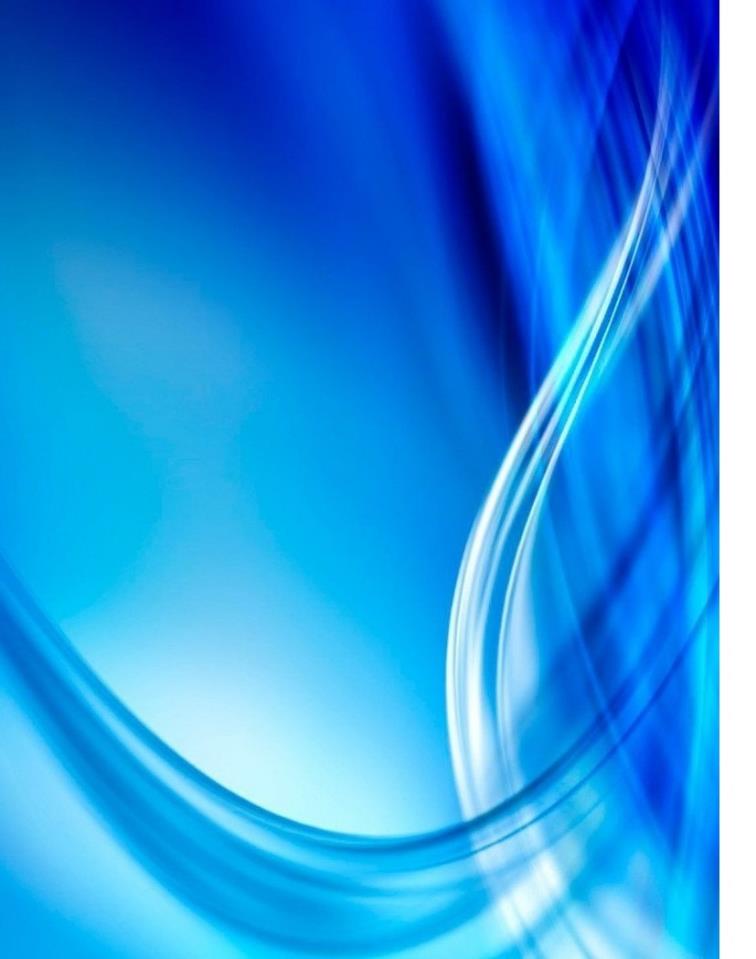 Предметно- развивающая среда
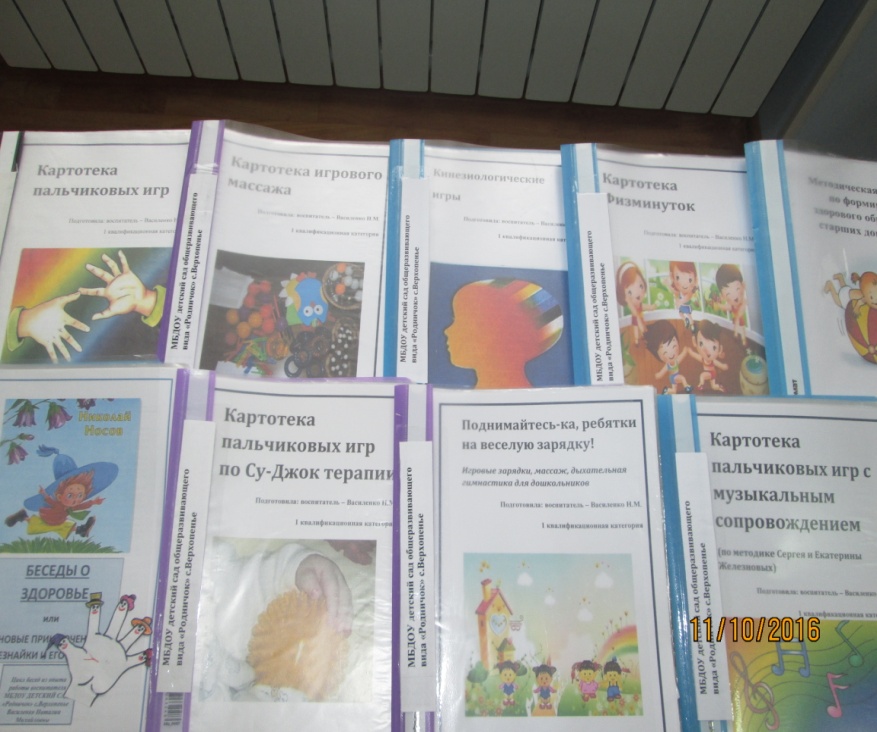 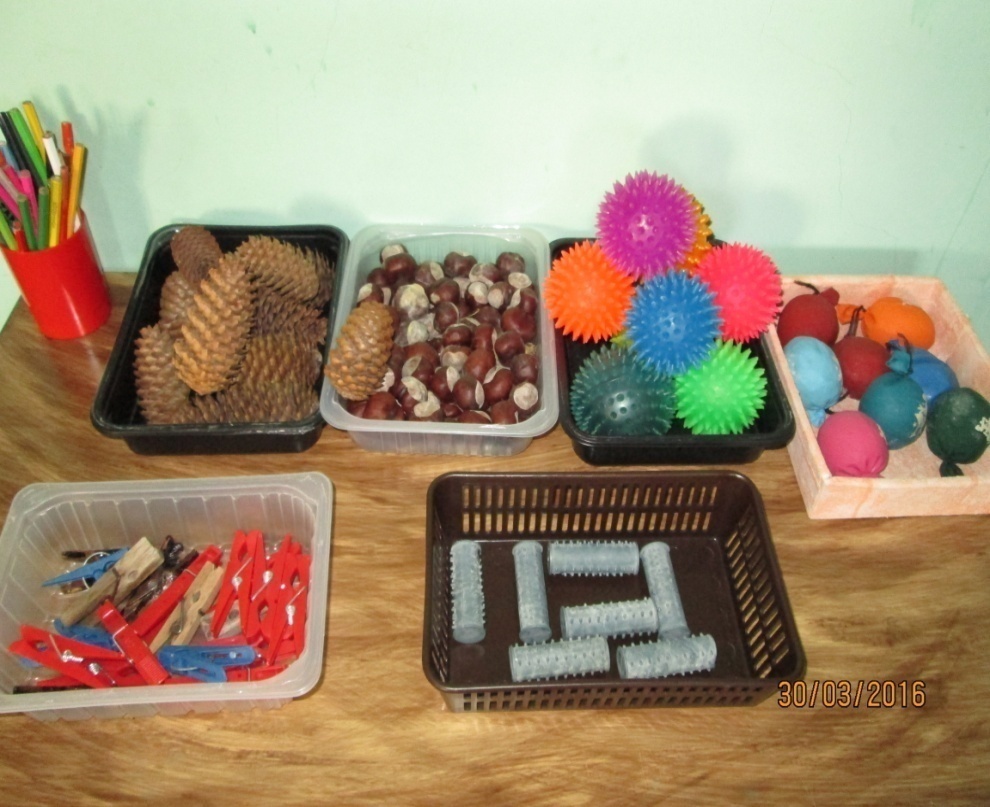 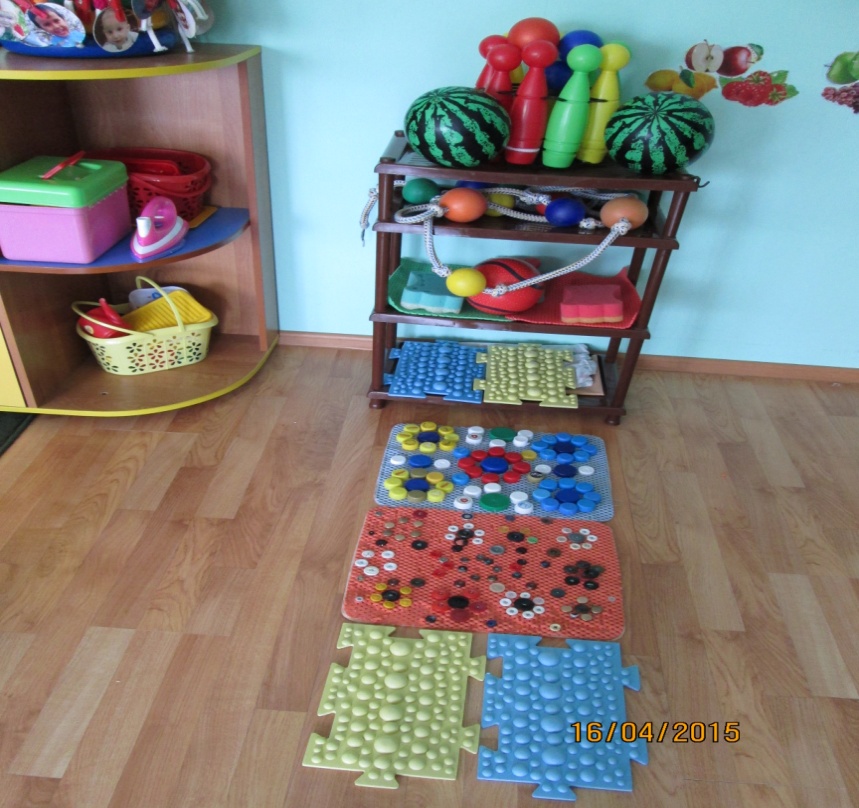 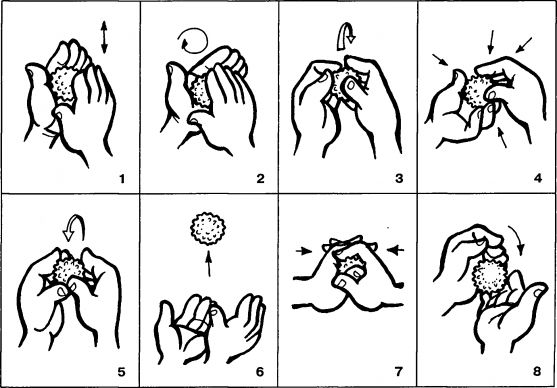 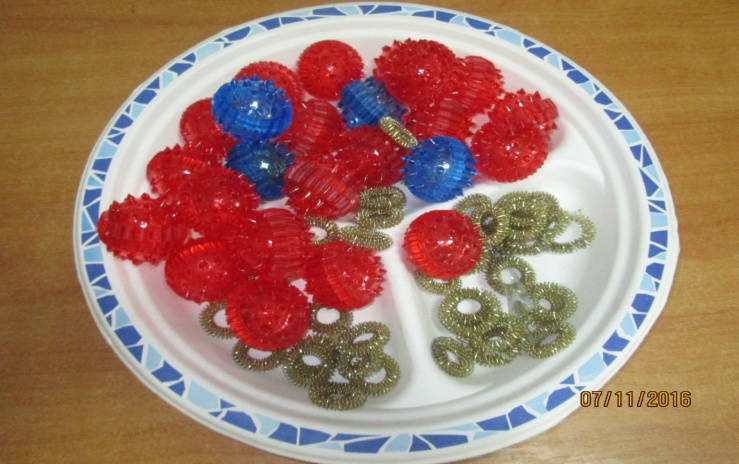 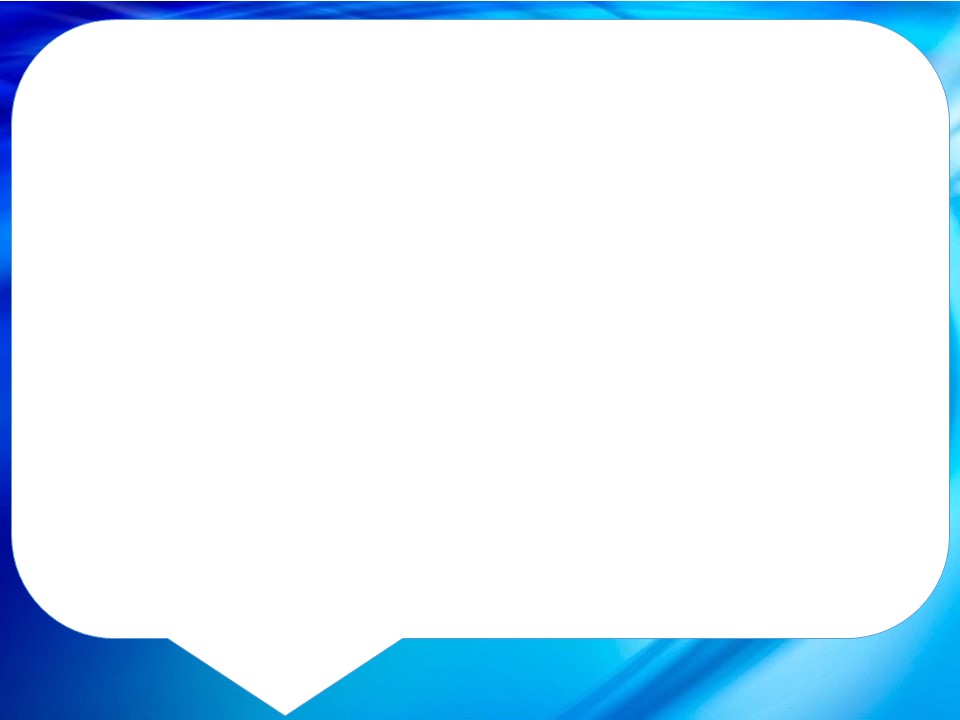 1.этап 
Знакомство со средствами  Су-Джок  технологии
.
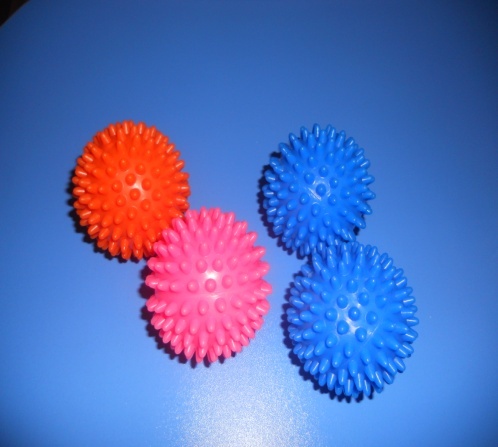 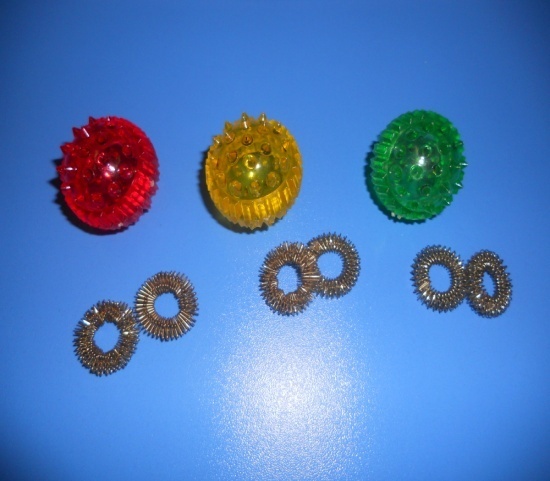 Шарик я!Детей лечу в этом кабинете. Чтобы реже шли к врачуМаленькие дети.
Я весёлая пружинка – Медицинская сестра!Разрешаю вам, больной,Поиграть чуть-чуть  со мной.
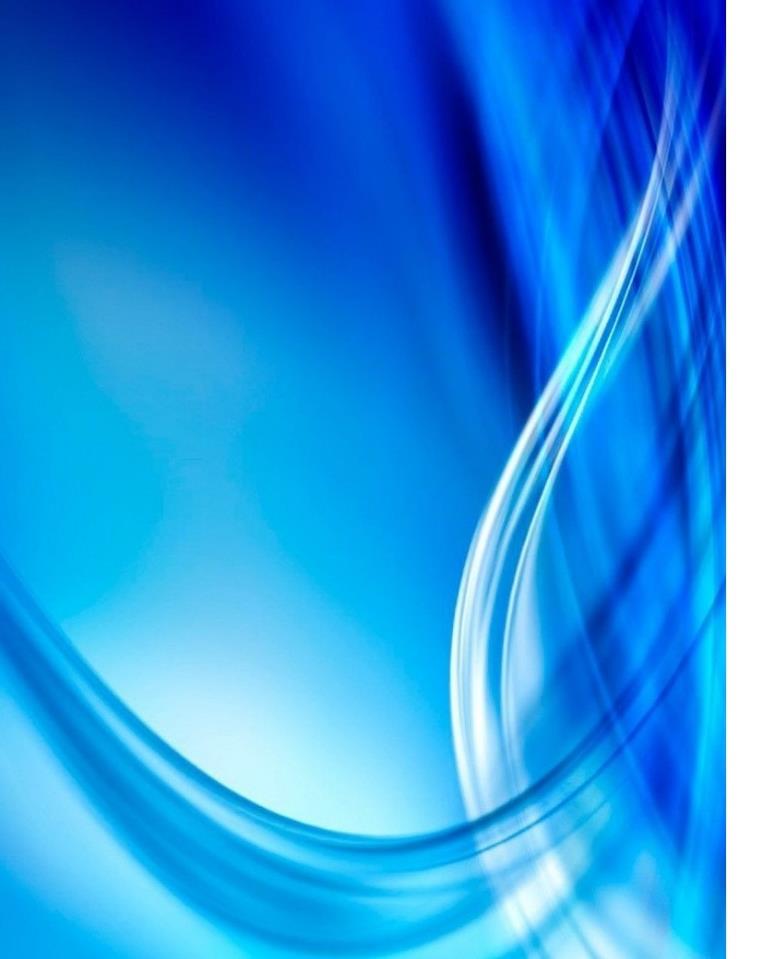 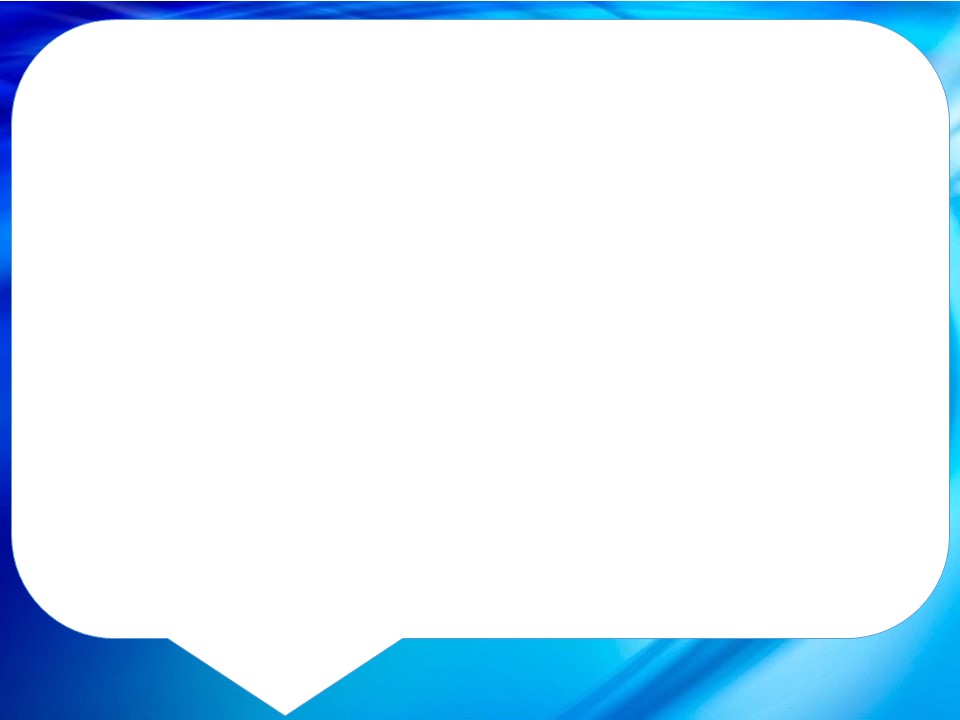 Знакомство с приемами использования колючего мячика.
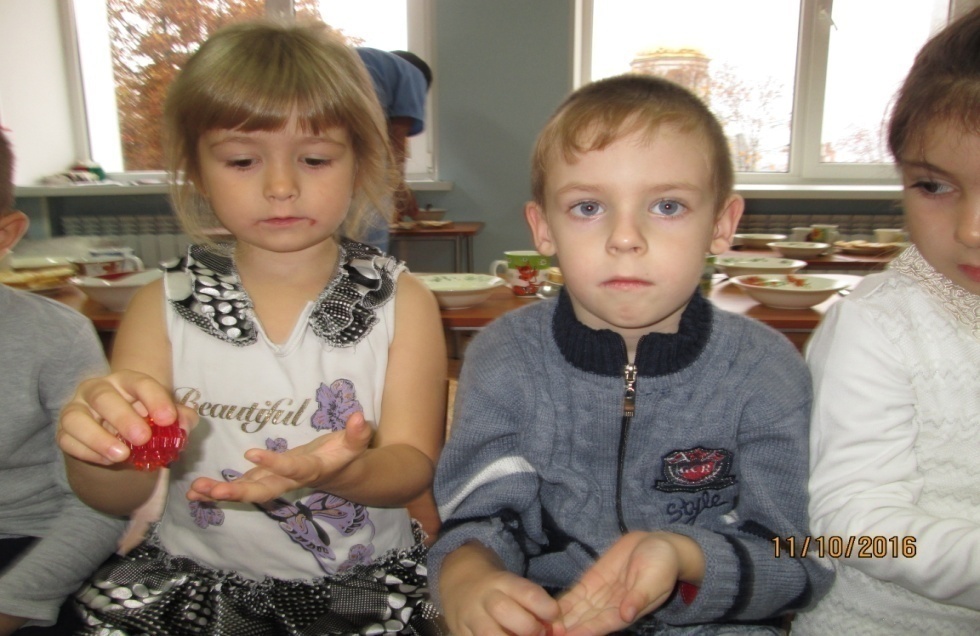 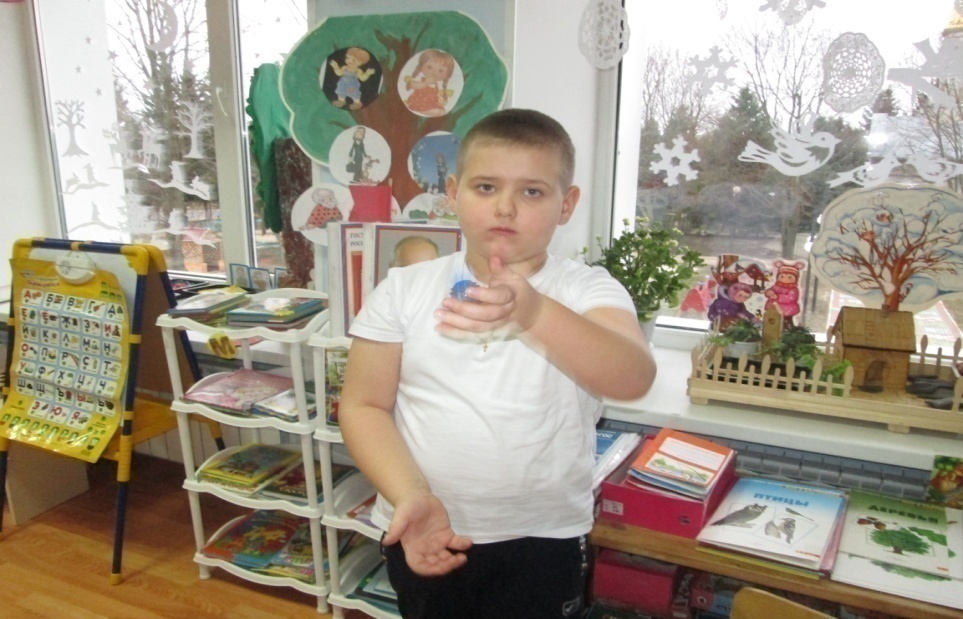 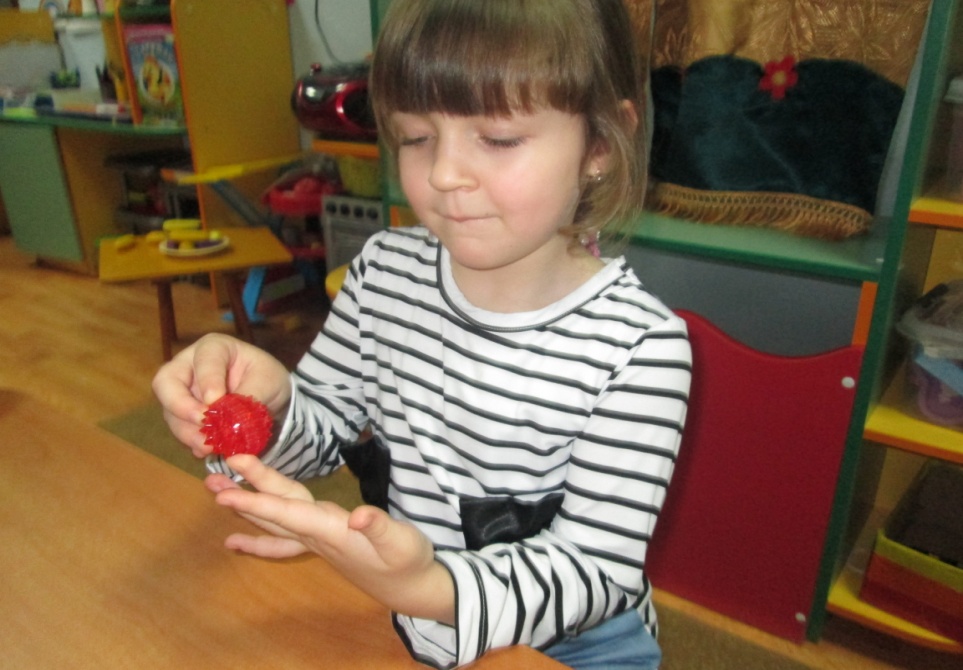 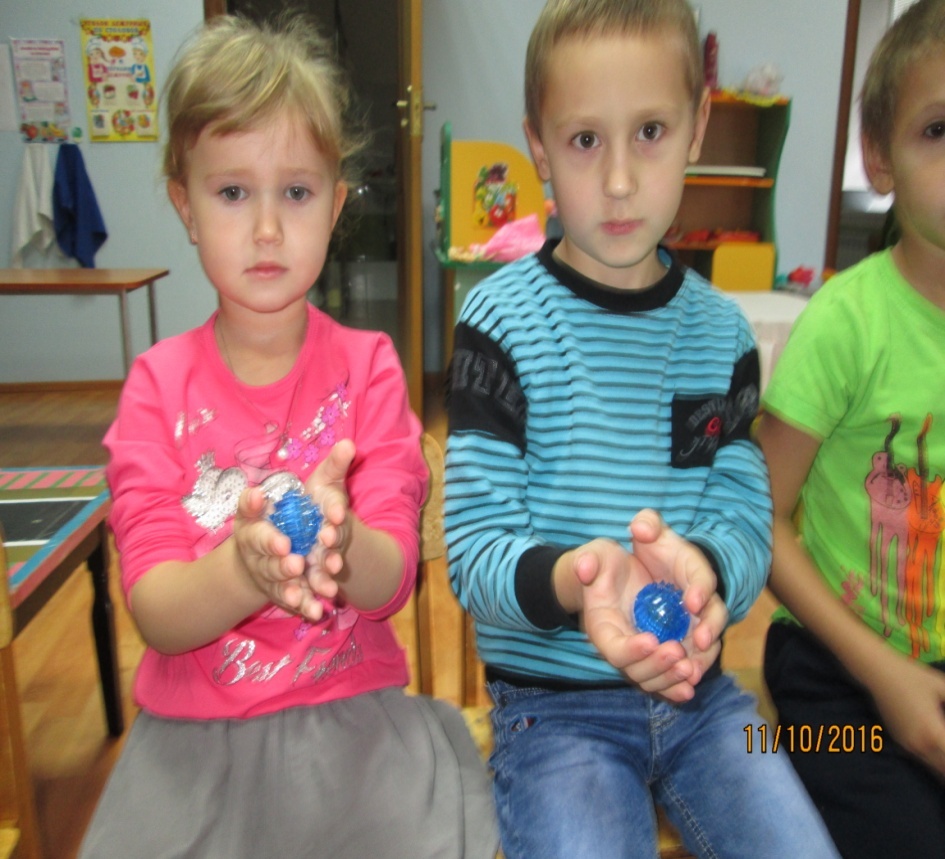 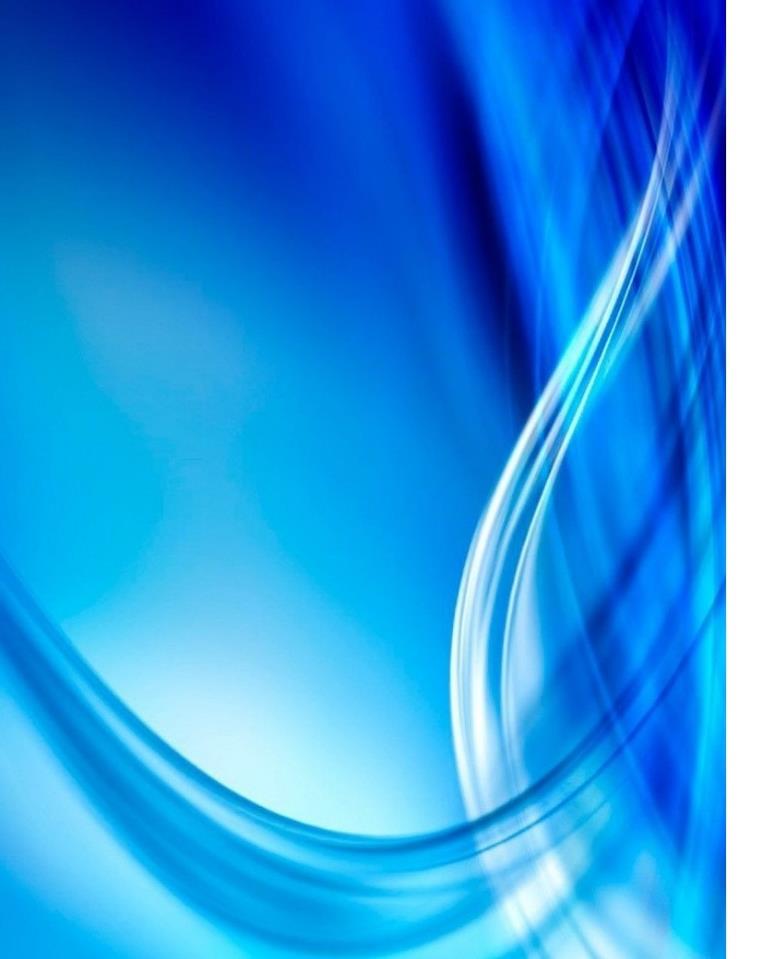 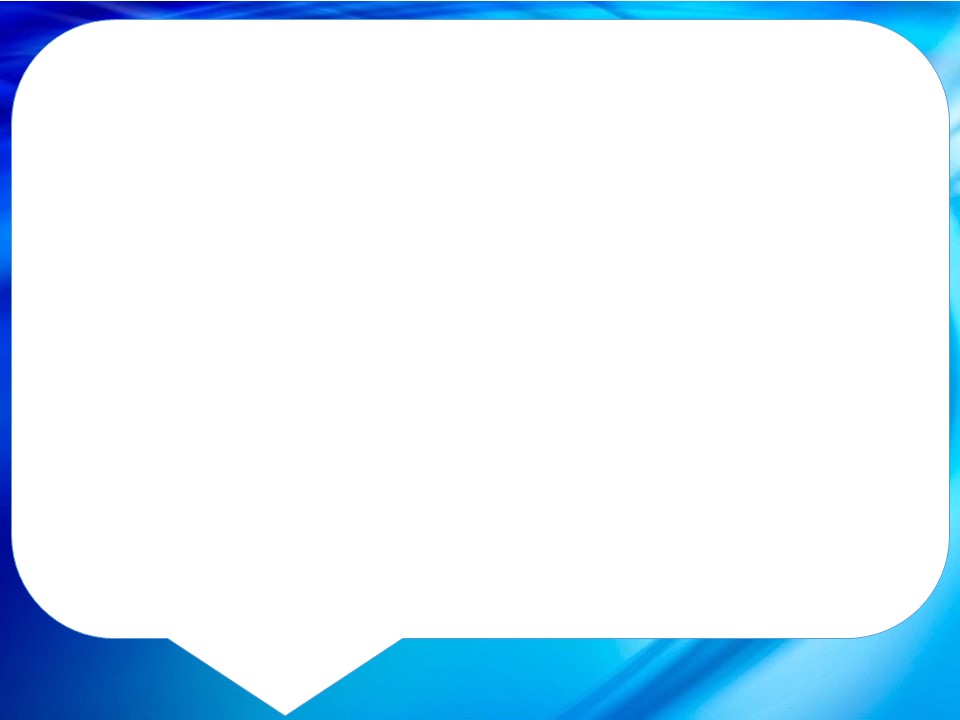 Знакомство с приемами использования металлического кольца.
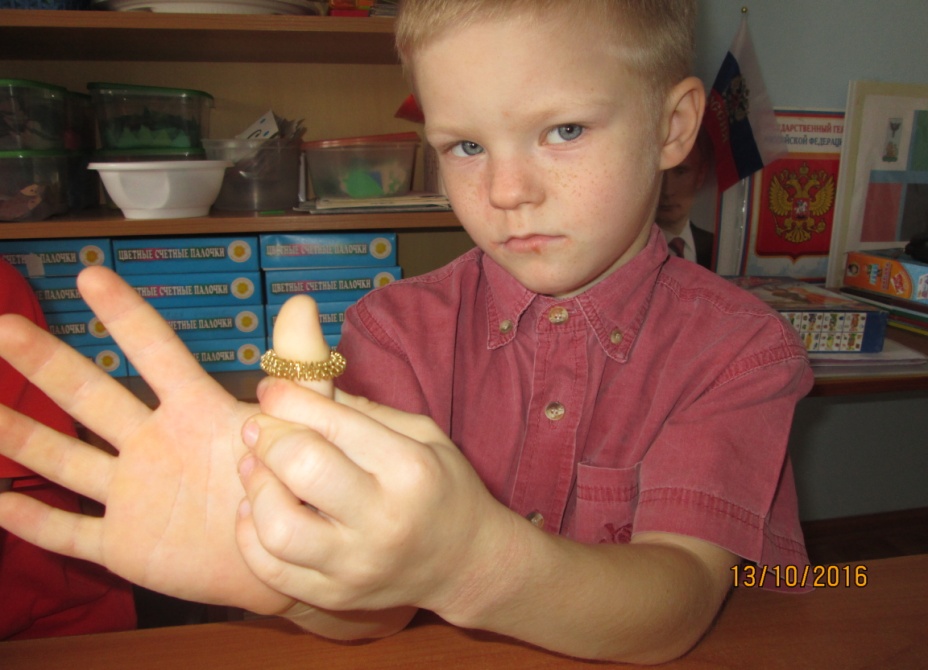 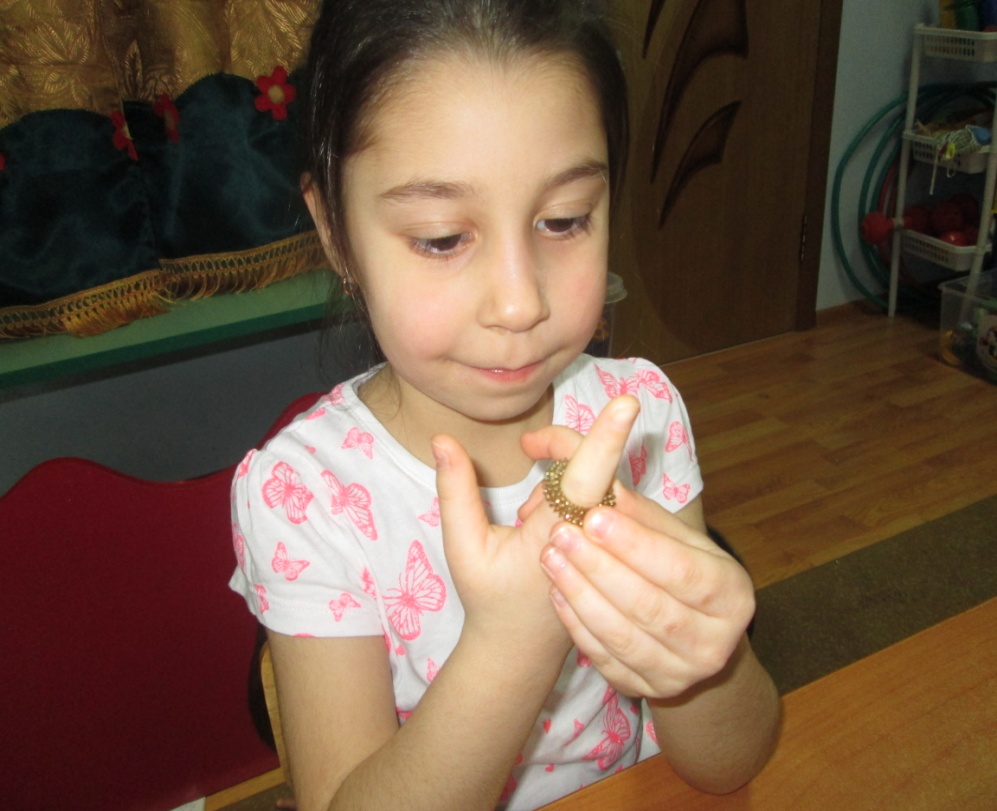 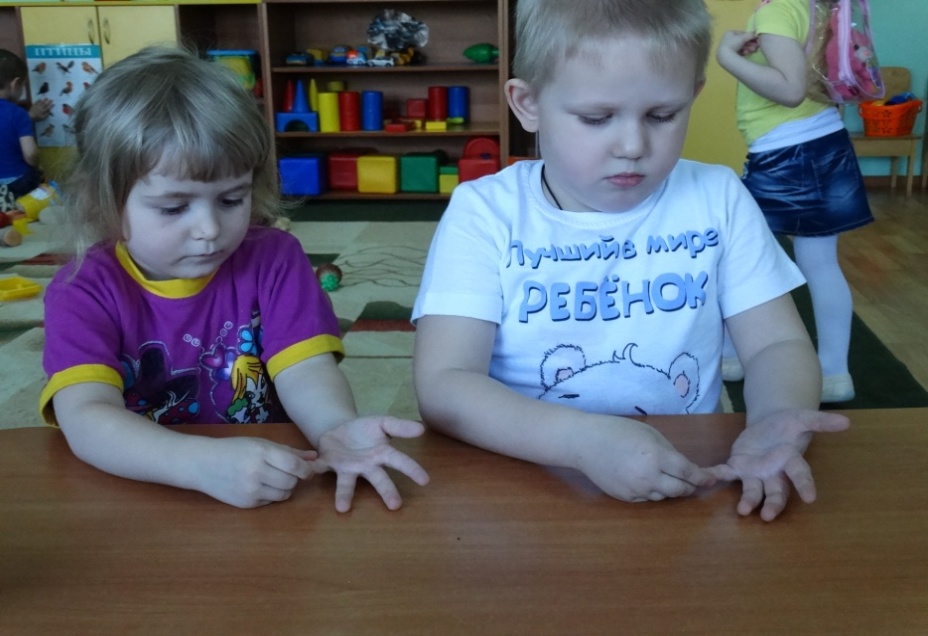 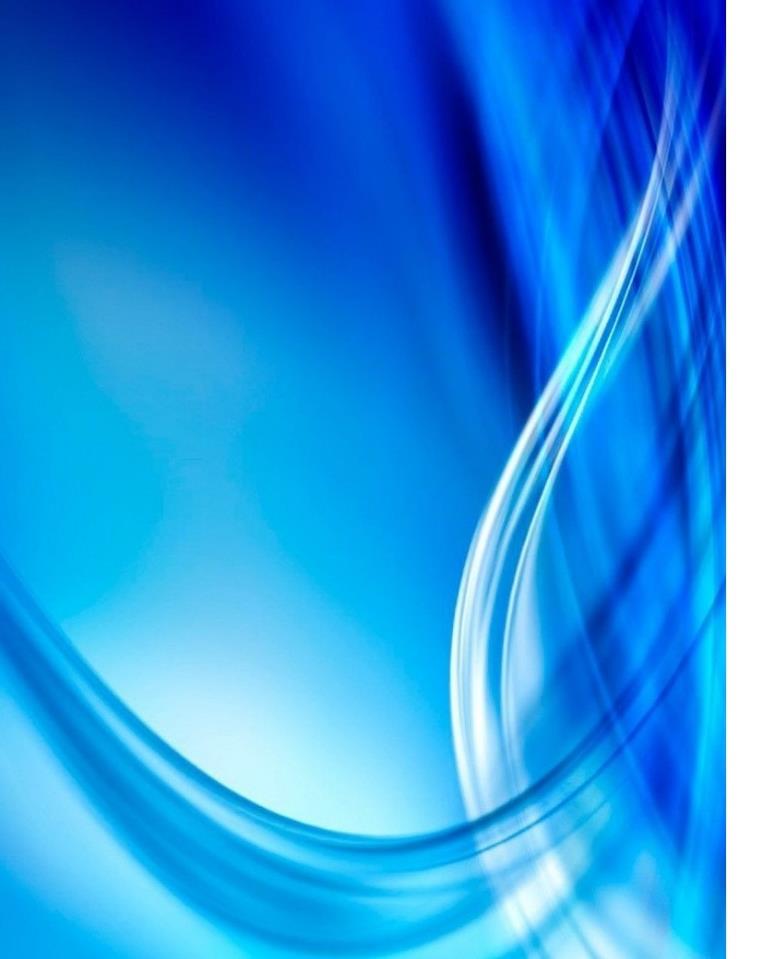 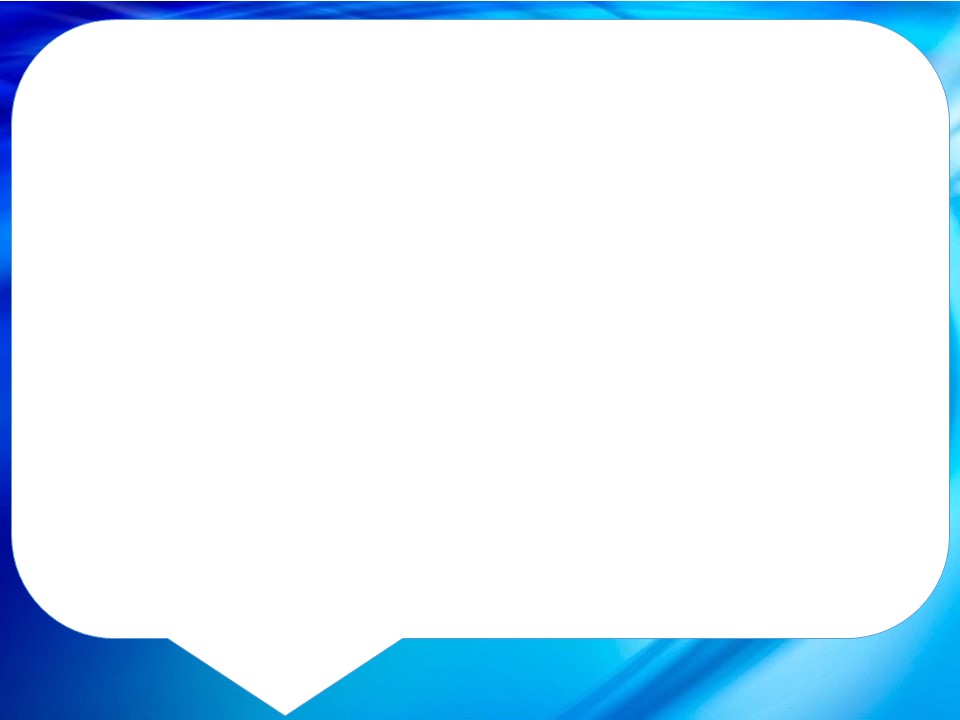 Знакомство с приемами ручного массажа кистей и пальцев рук.
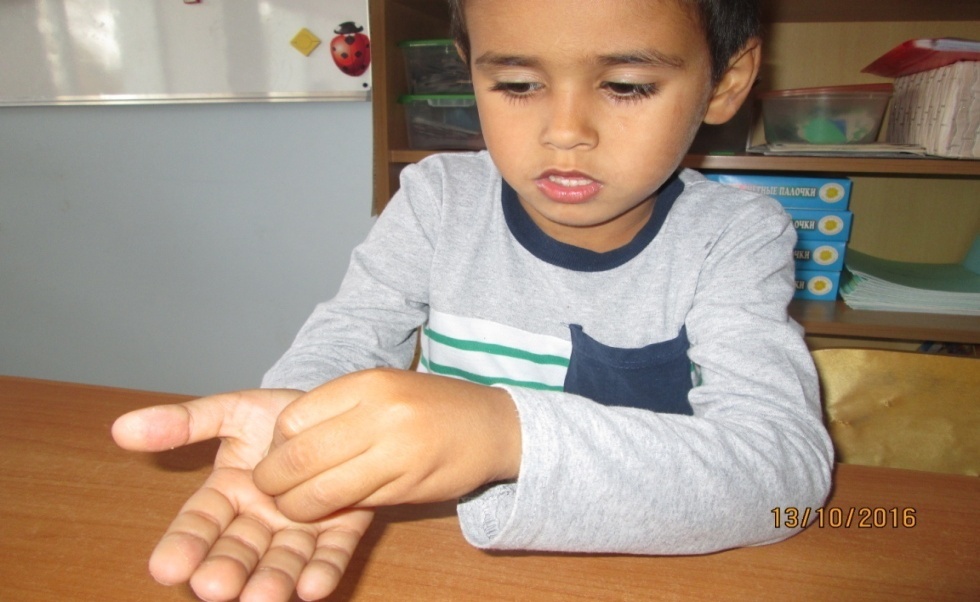 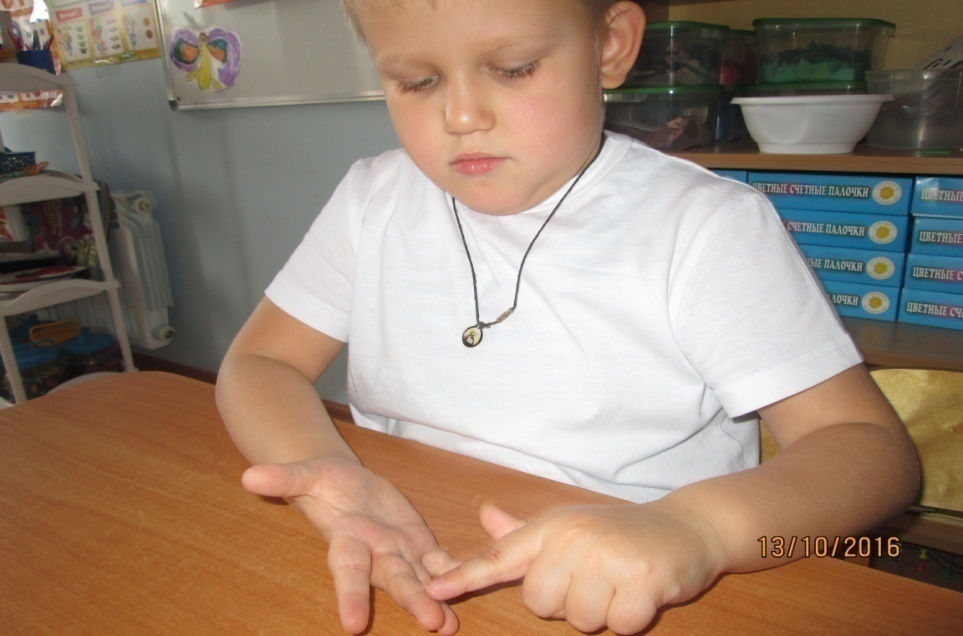 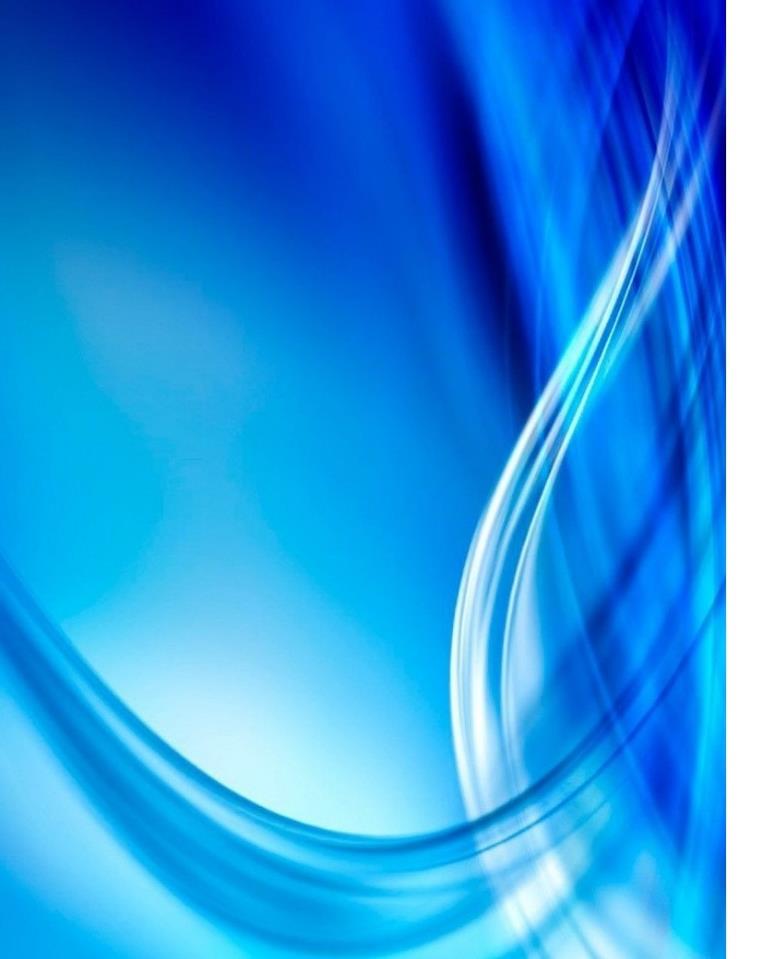 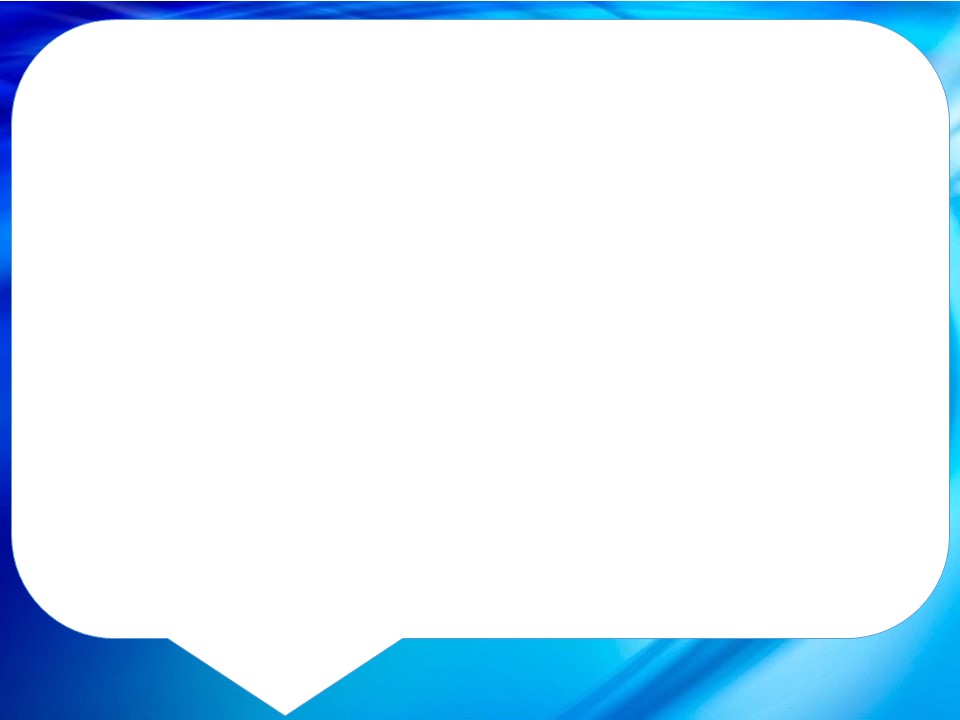 Знакомство с приемами использования массажа стоп.
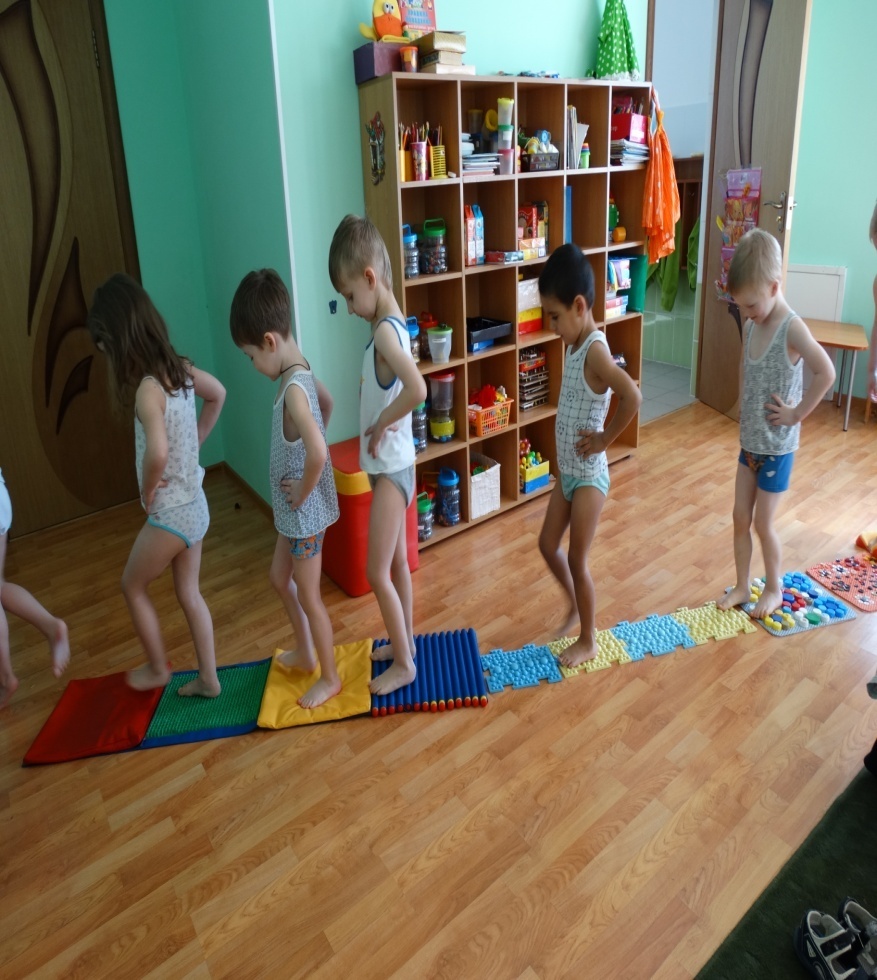 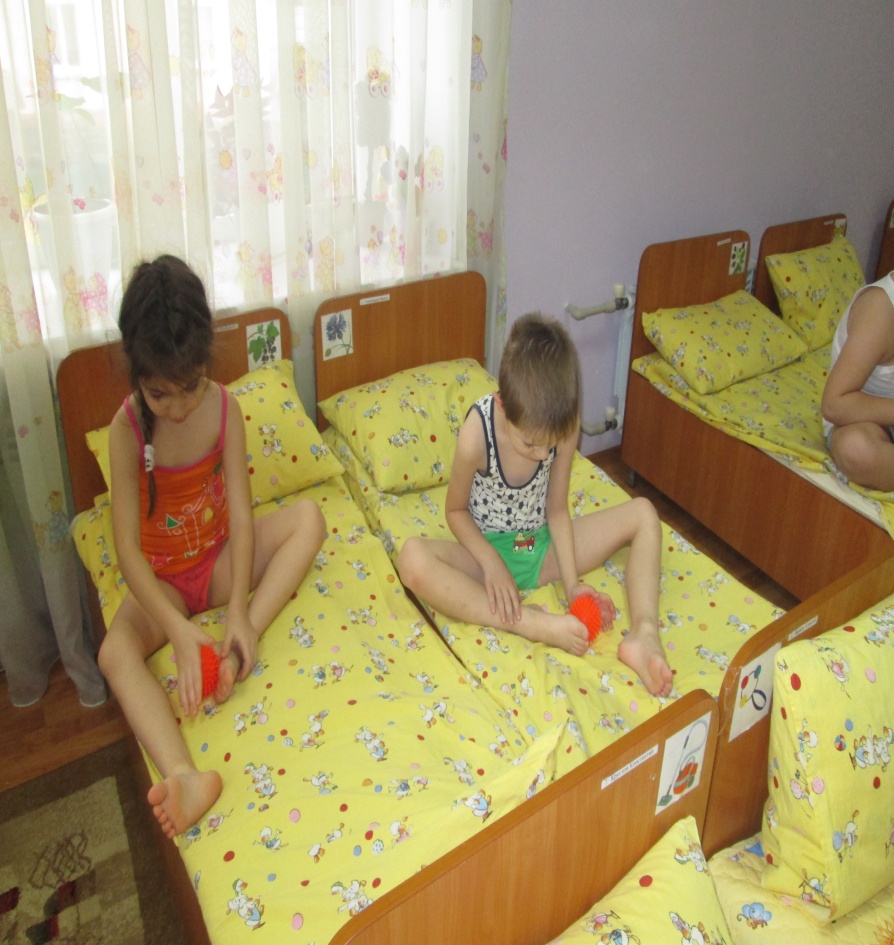 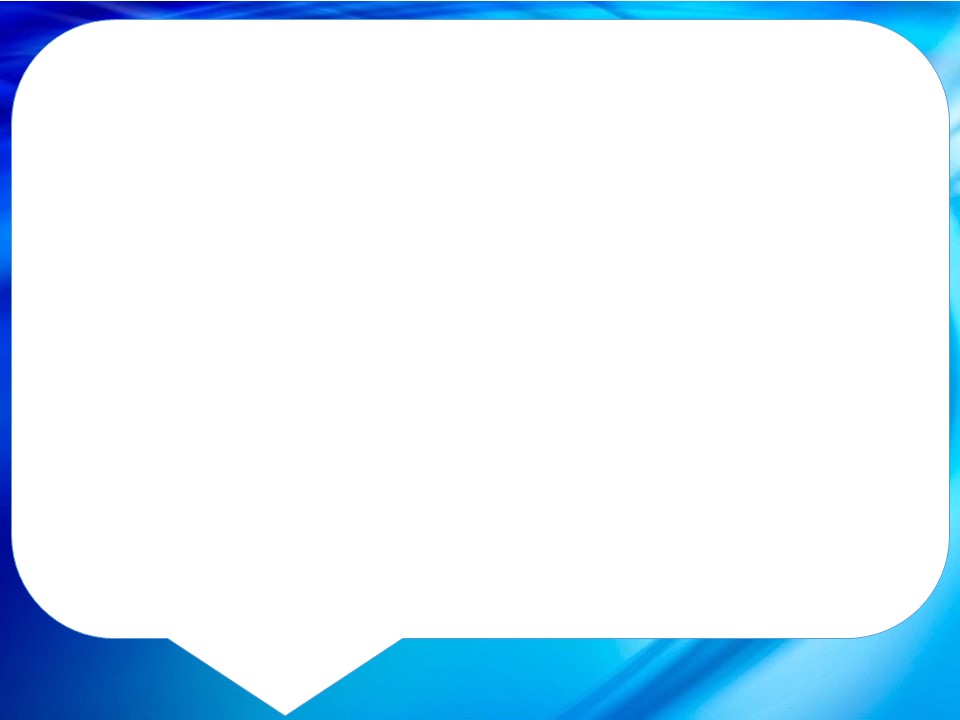 2 этап. Закрепление знаний в играх.
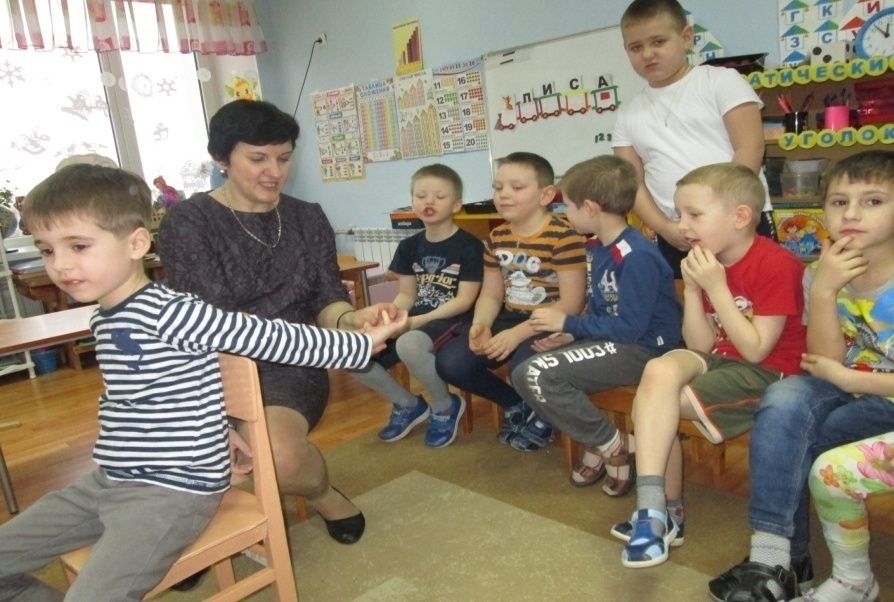 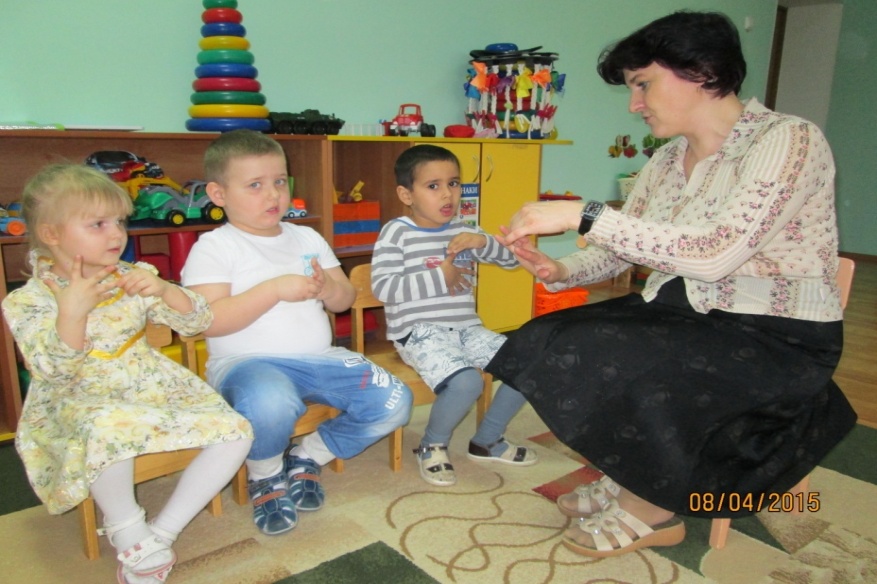 Игра»Угадай, где кольцо»
Пальчиковые игры
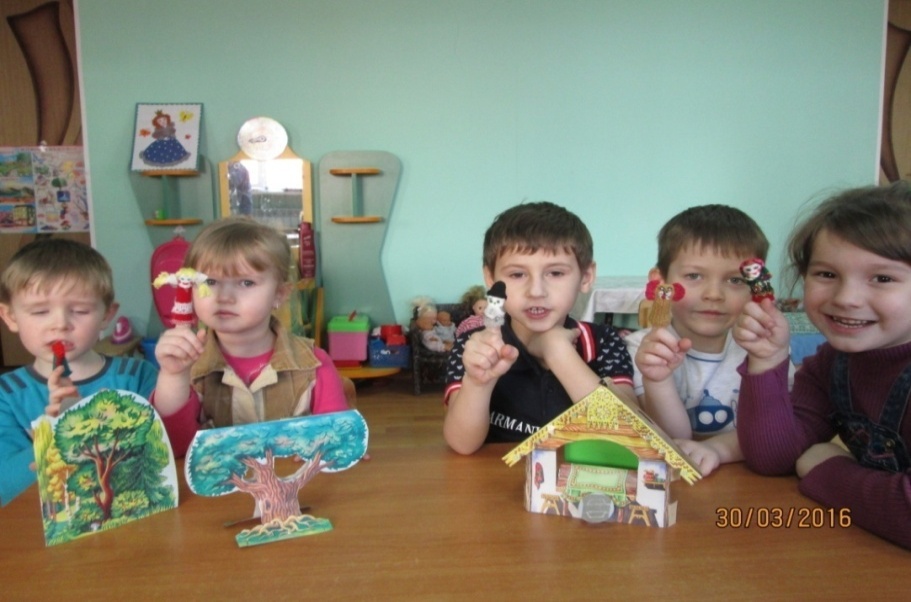 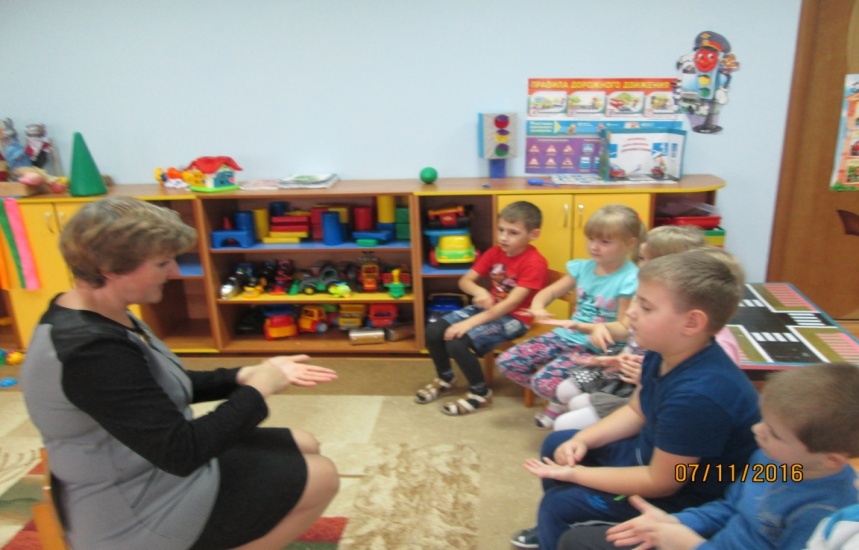 Игра на внимание: «Надень кольцо на мизинец правой руки»
Игры- сказки
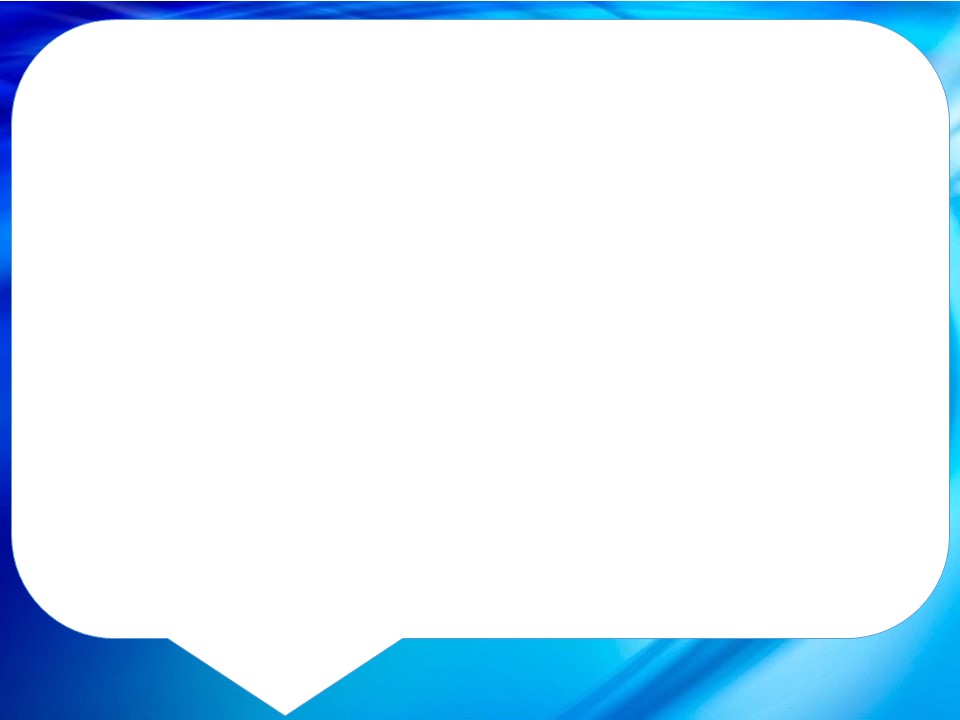 Индивидуальные и групповые игры Су-Джок с воспитанниками
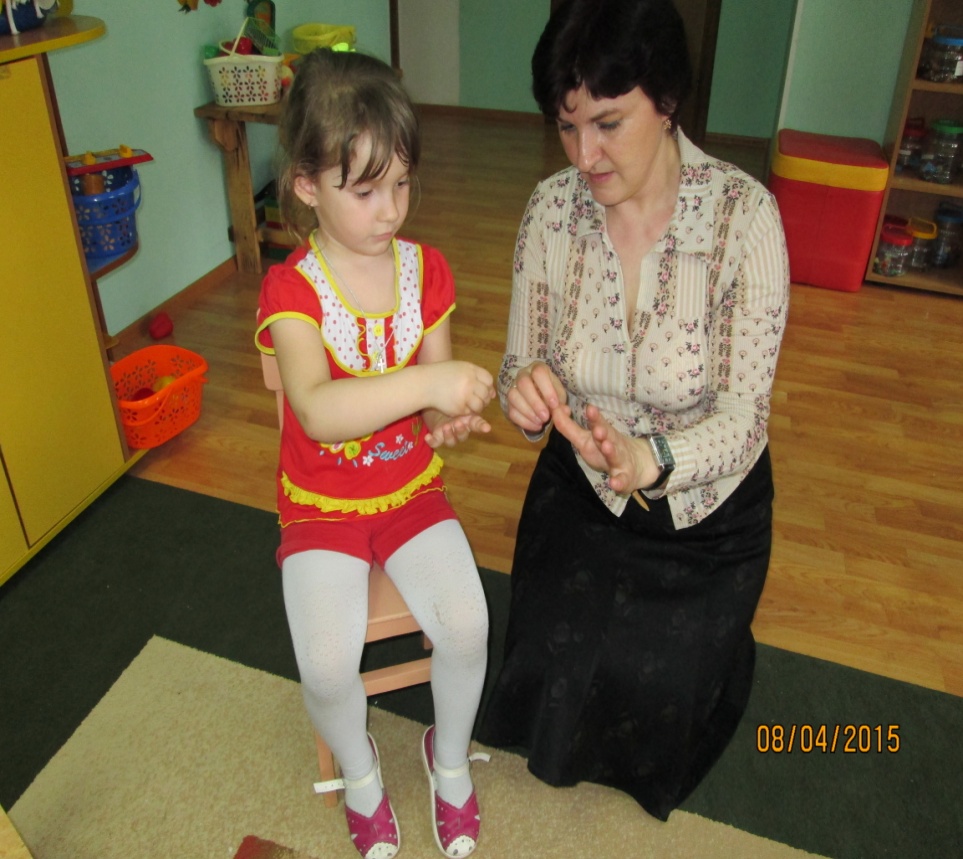 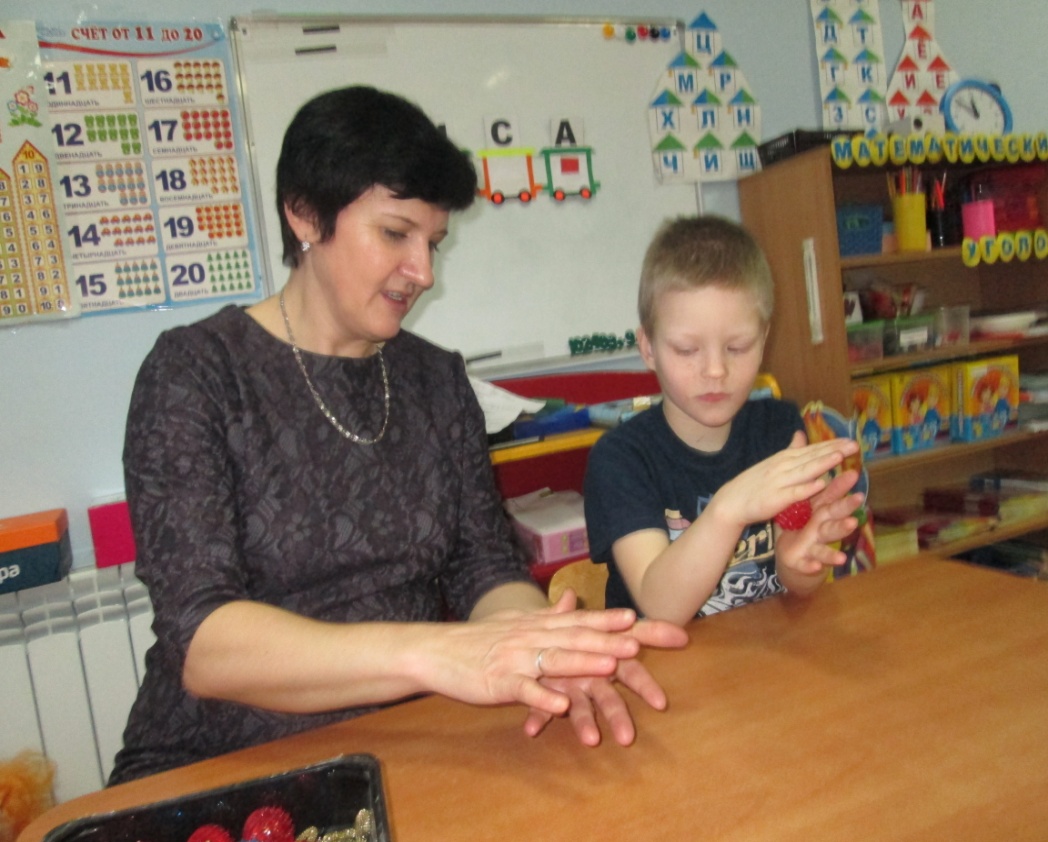 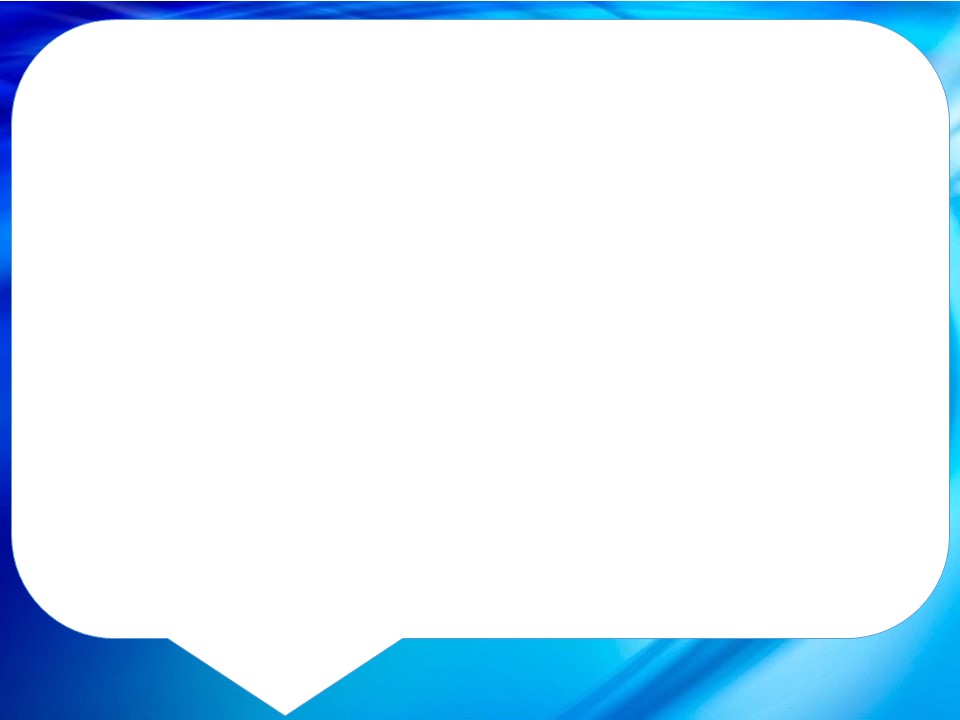 Использование Су-Джок массажера при работе со старшими воспитанниками  по обучению грамоте
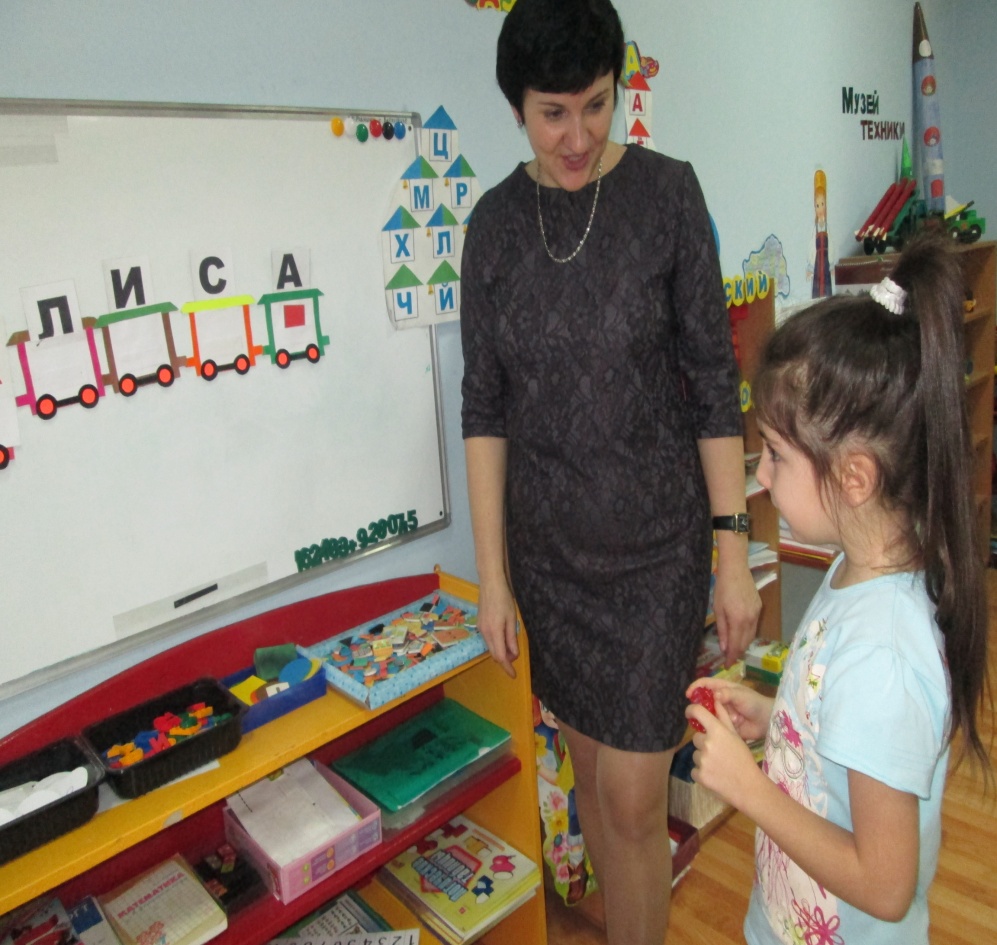 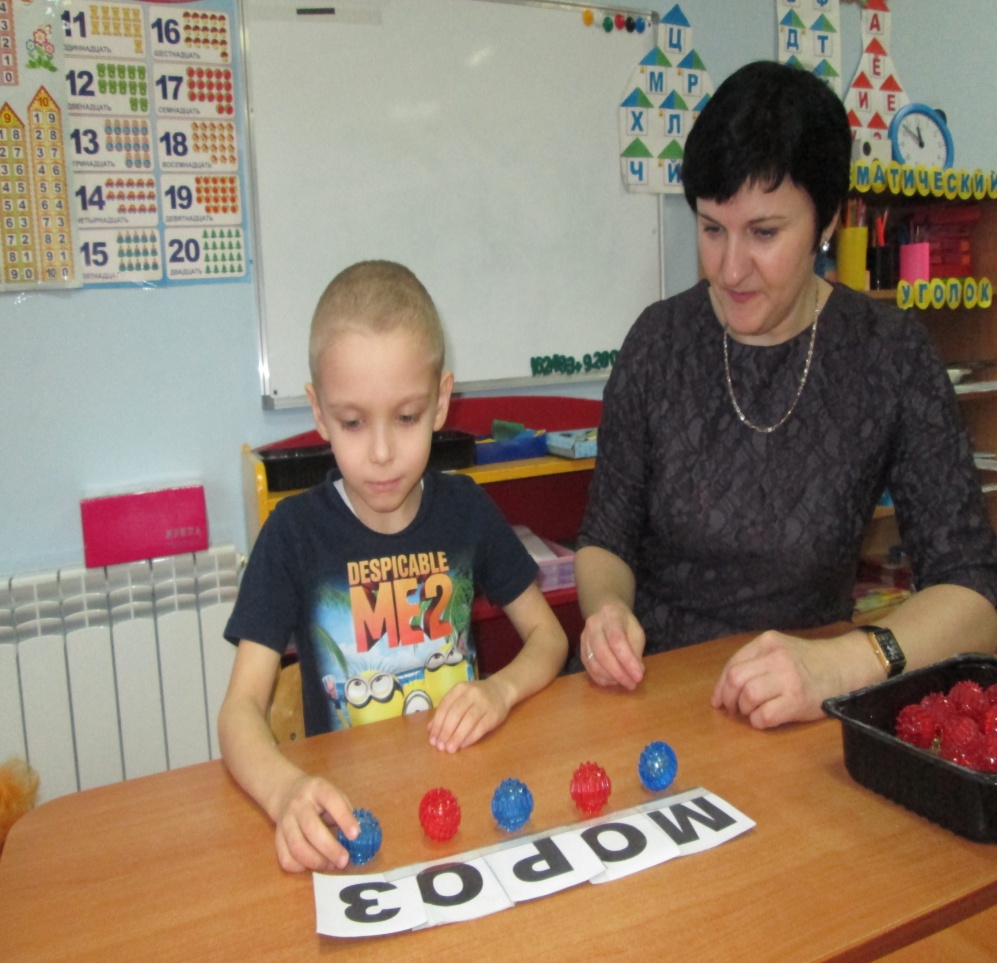 «Раздели слова на слоги»
Звуковой анализ слова
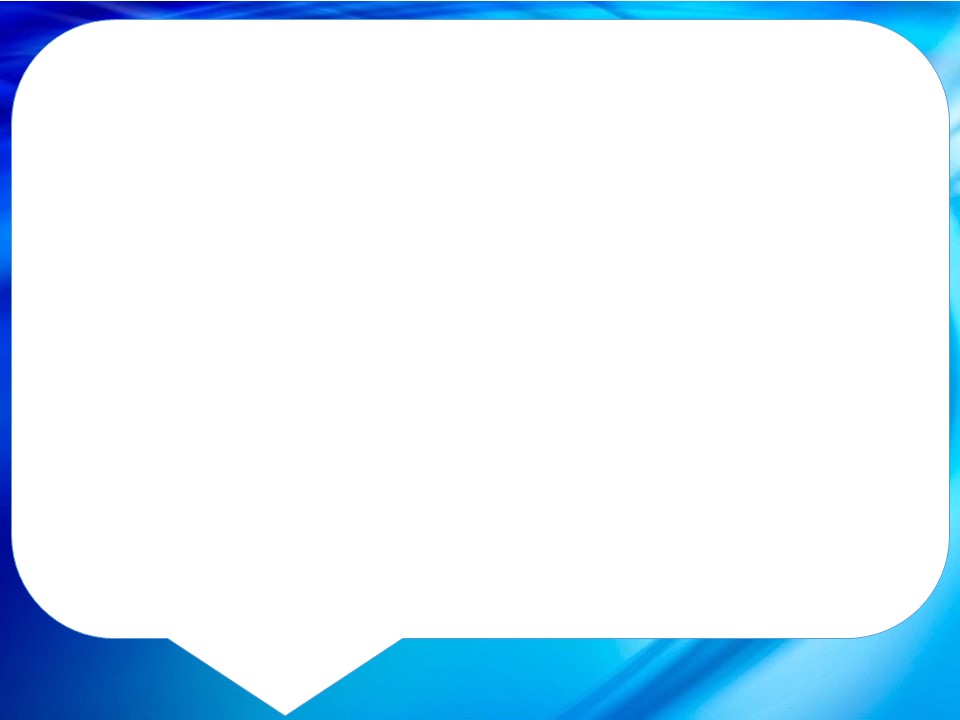 Использование Су- док массажеров на физминутках
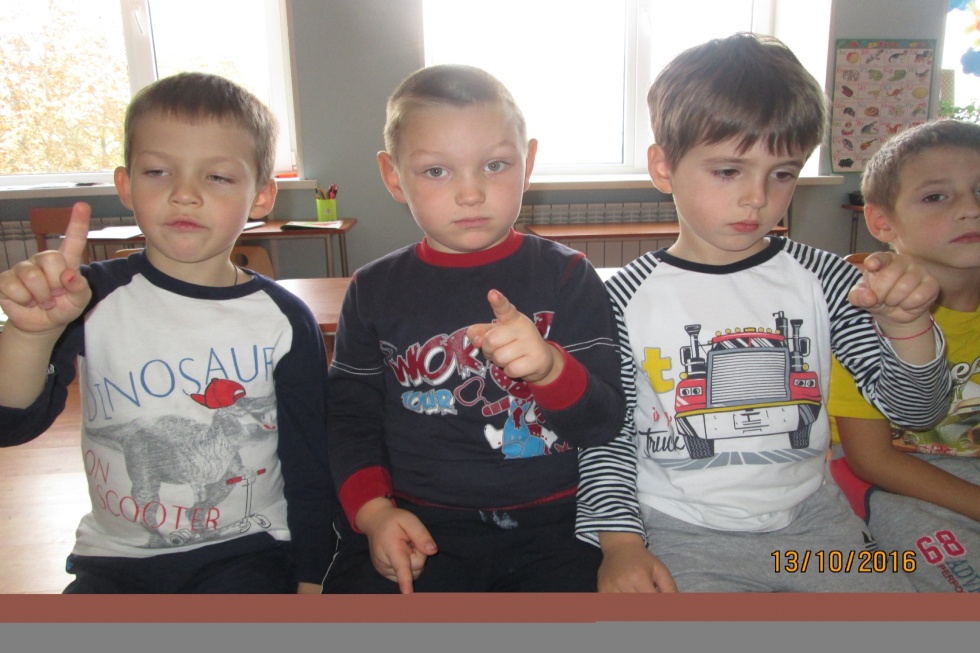 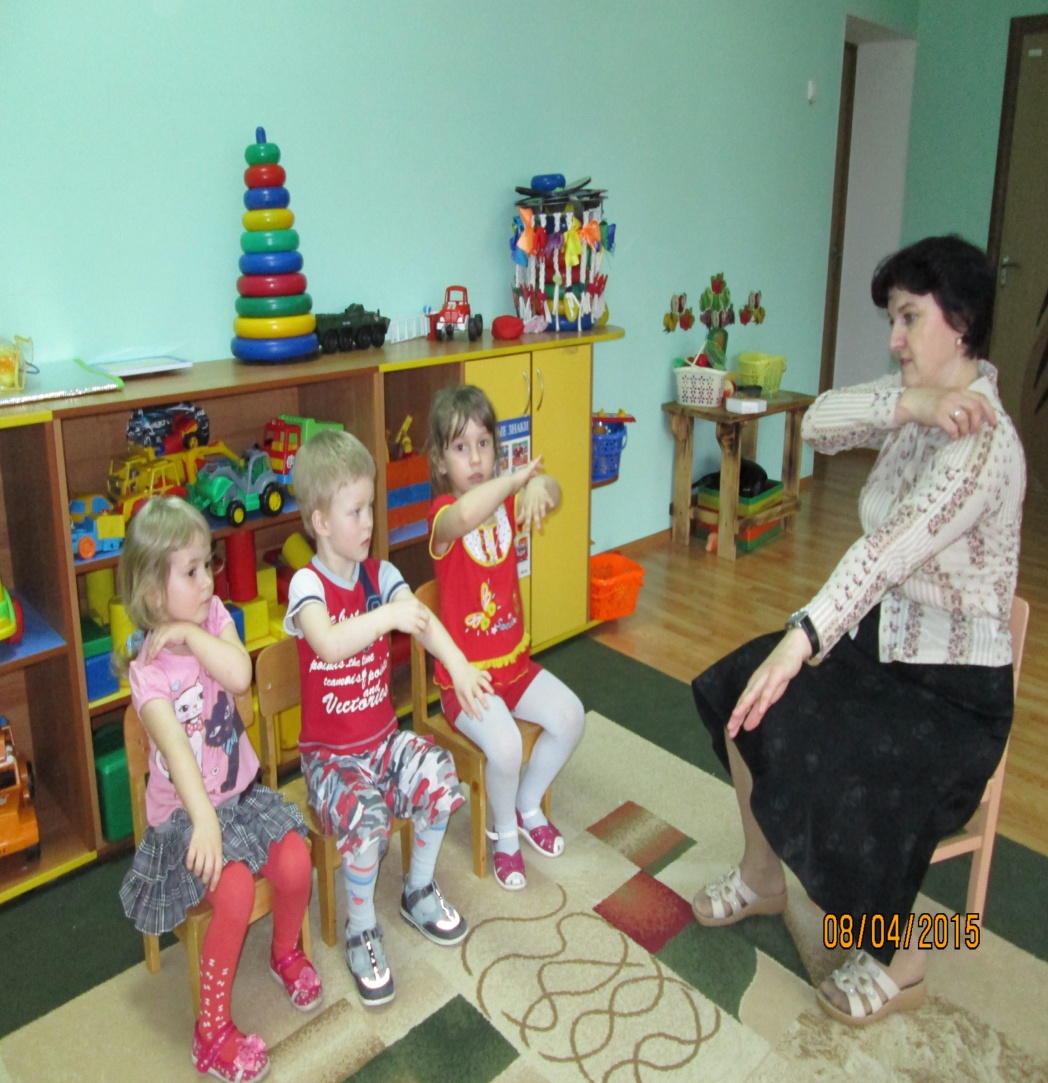 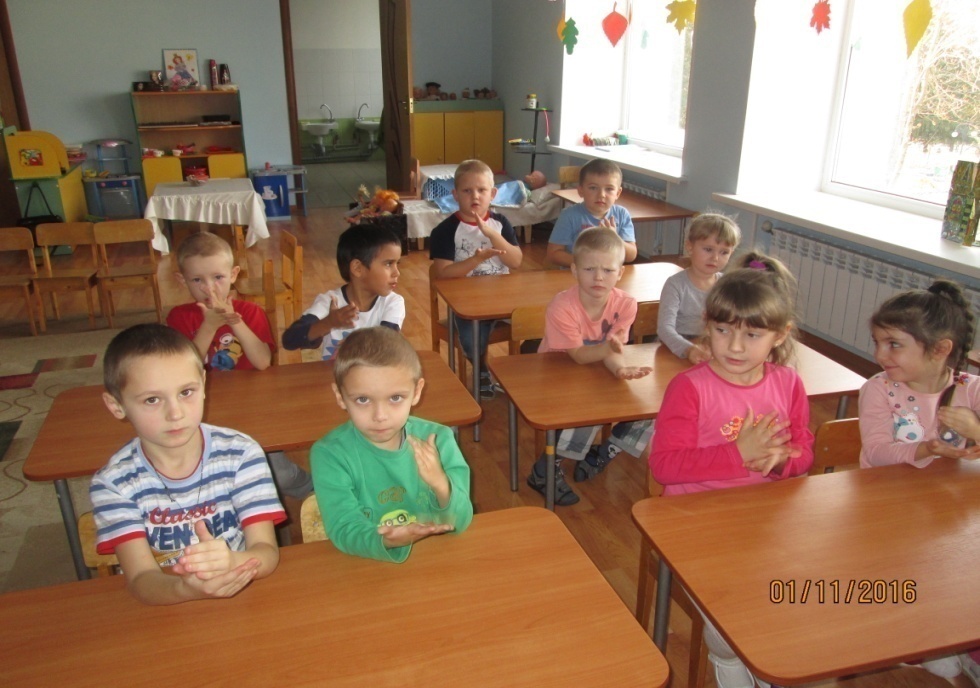 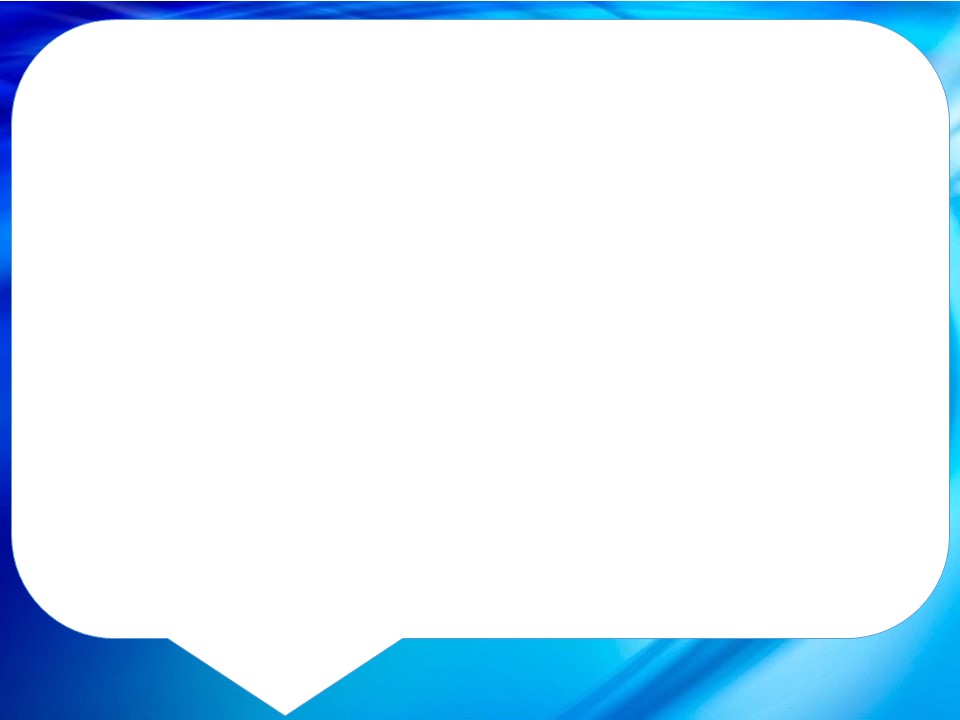 Использование Су-Джок массажеров в физическом развитии воспитанников
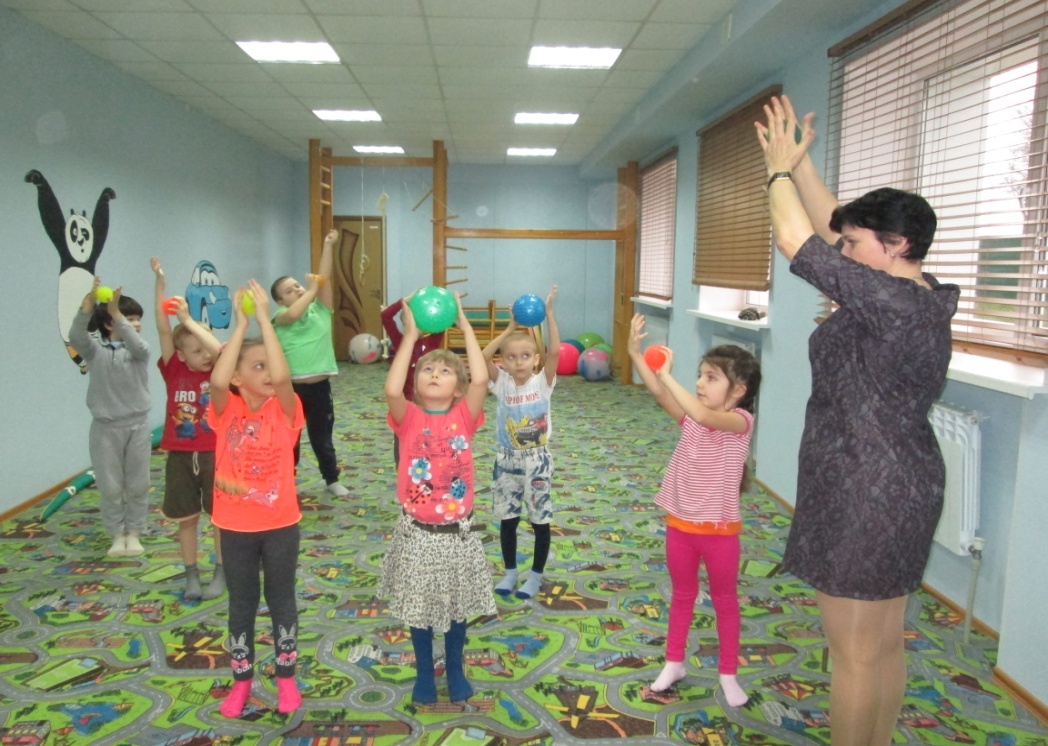 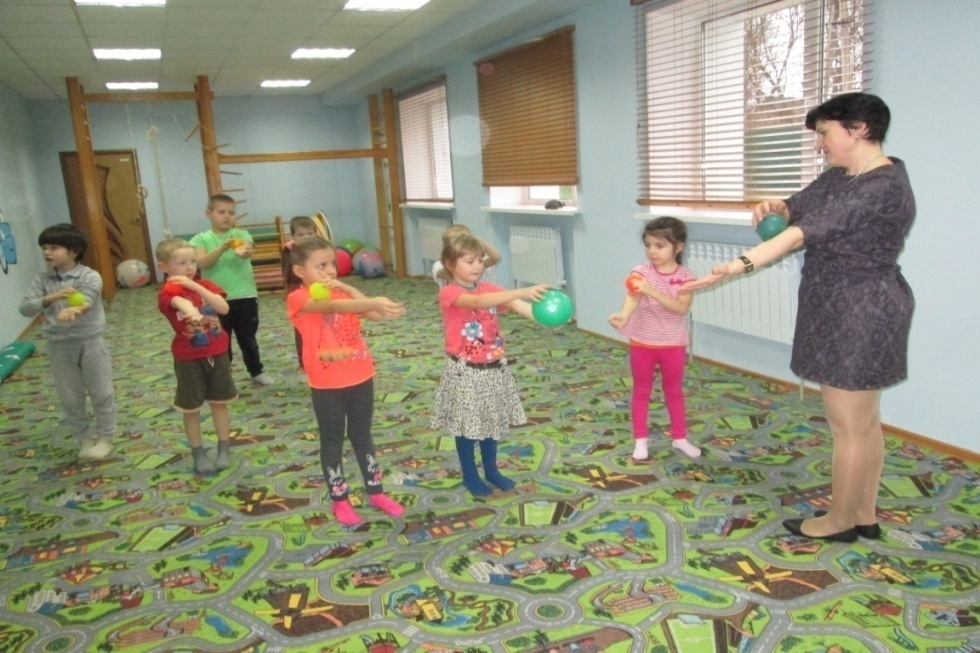 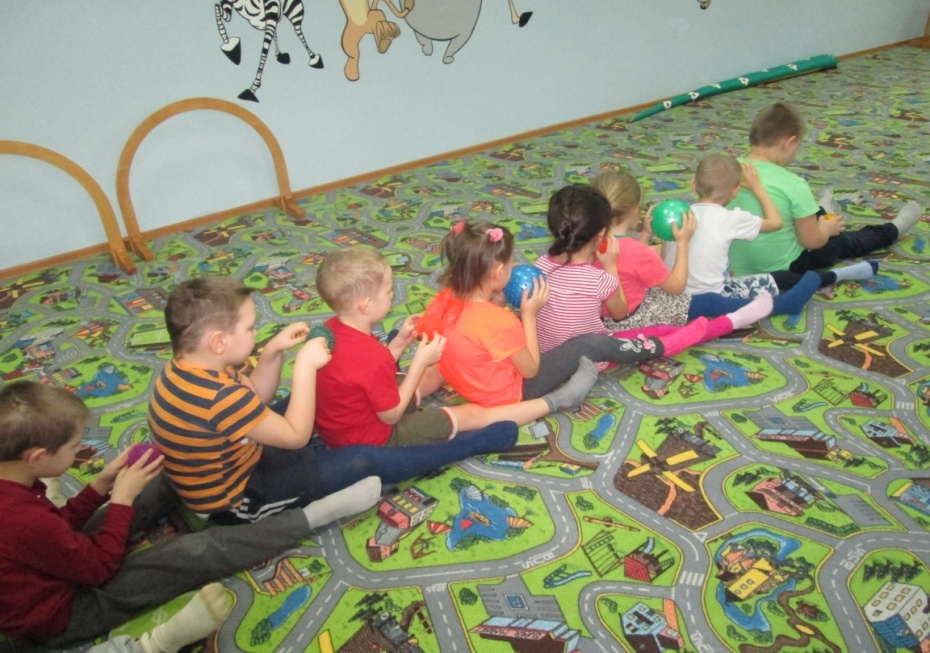 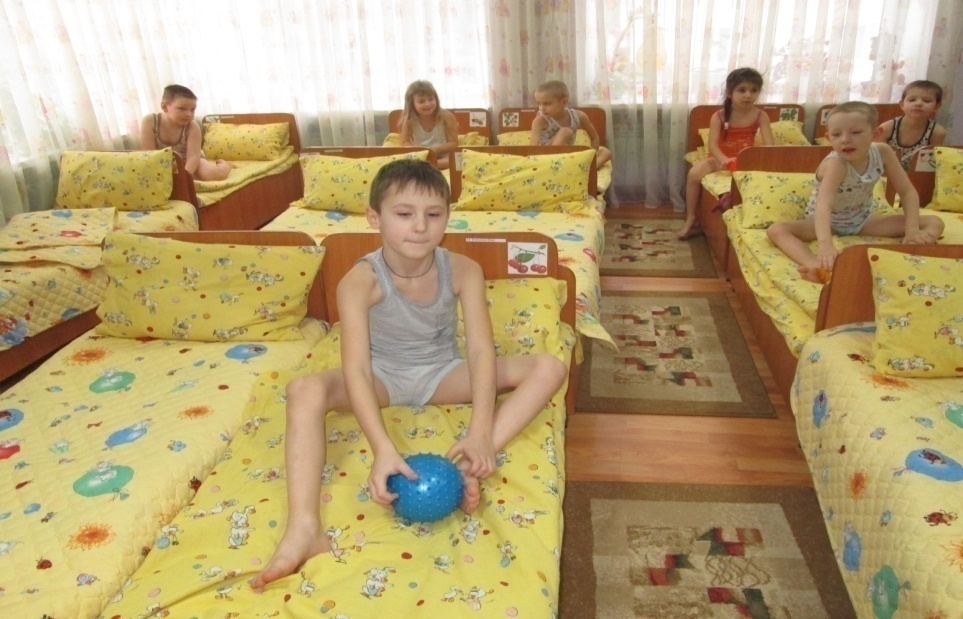 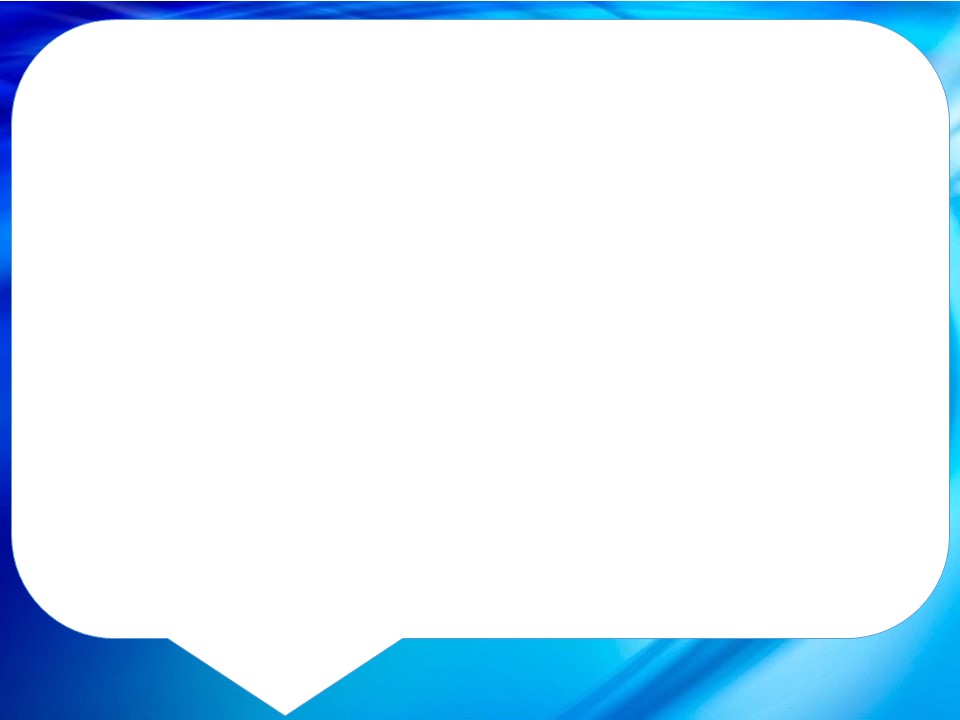 Использование игр с предметами
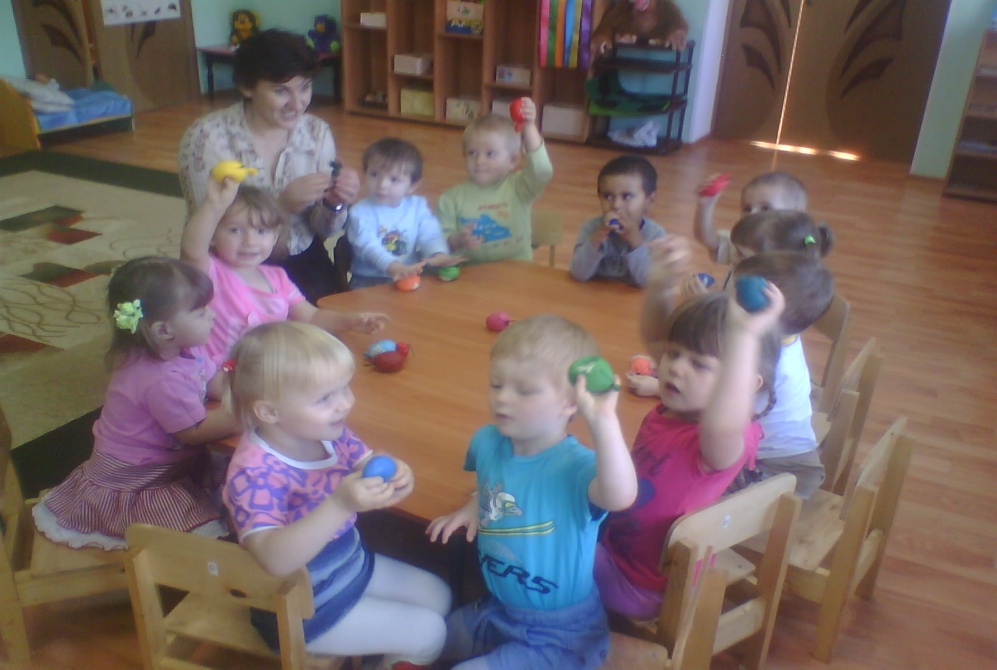 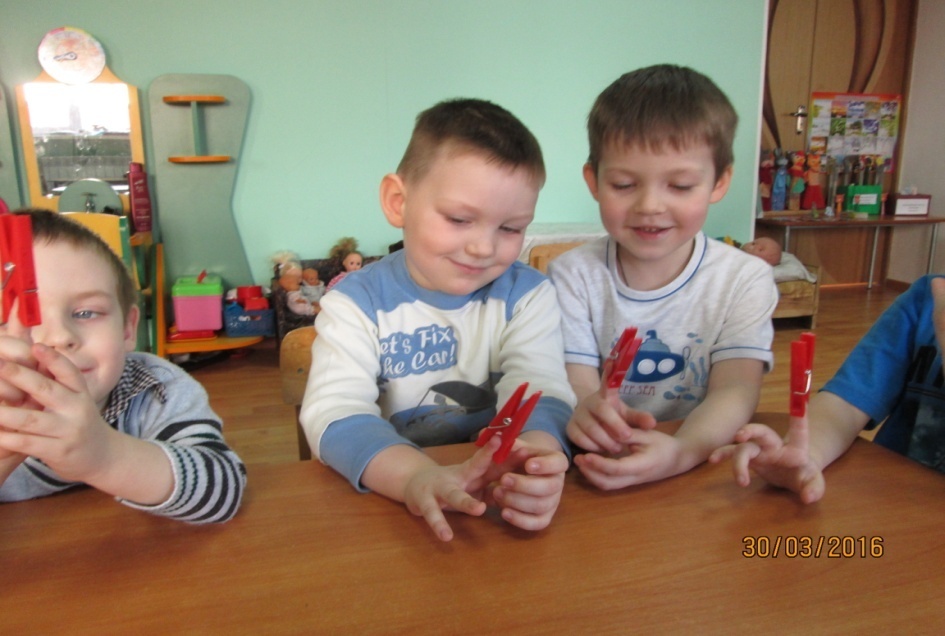 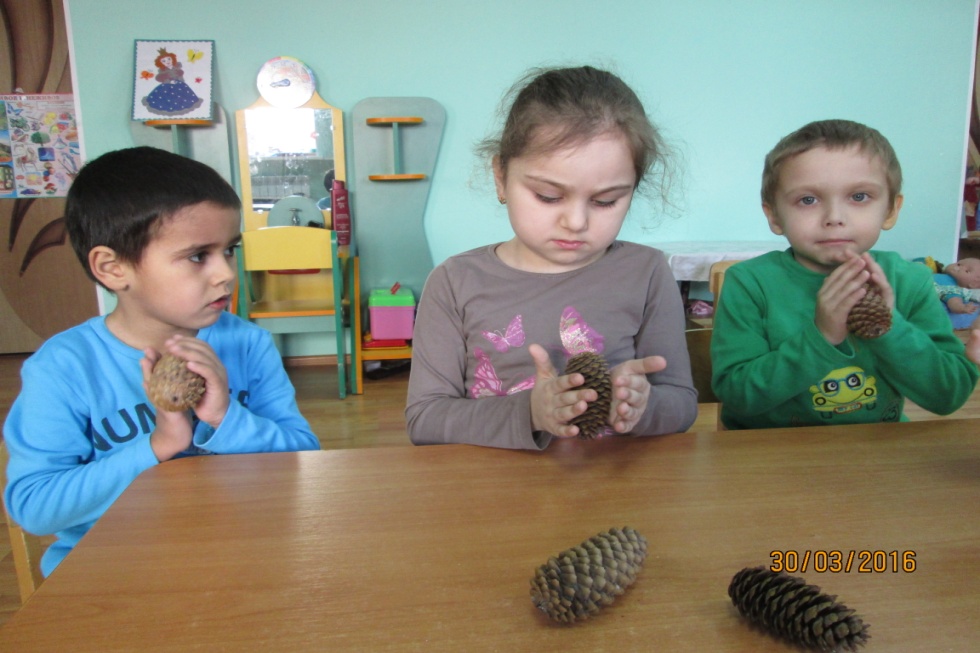 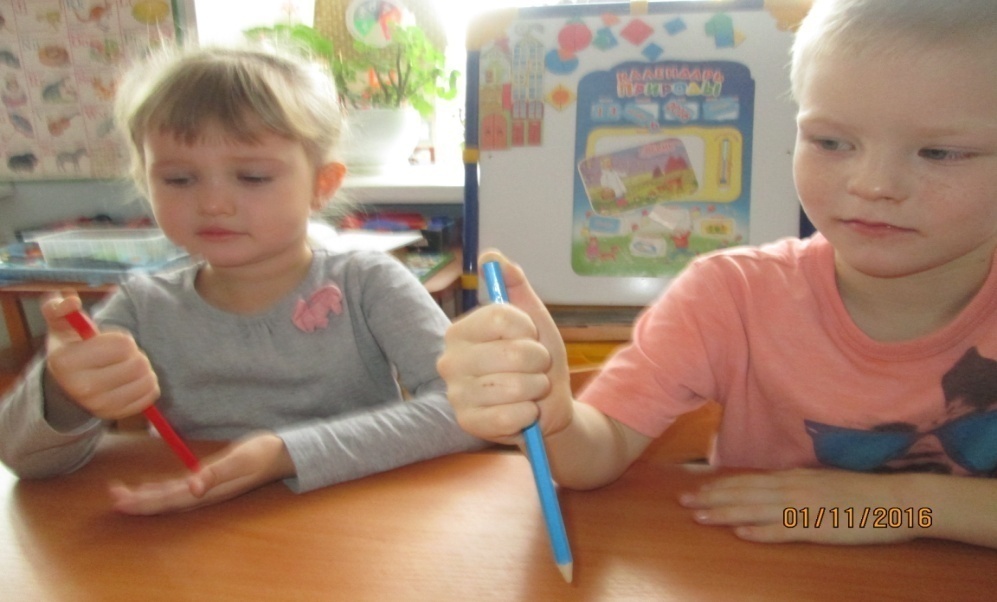 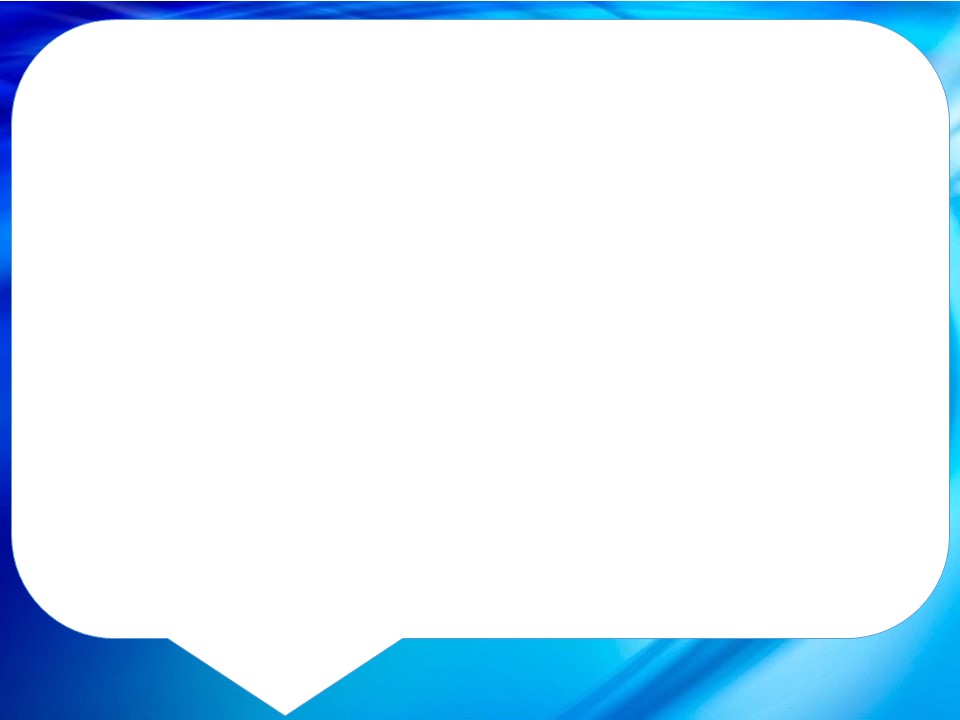 3 этап.«Использование Су- док массажеров в самостоятельной деятельности
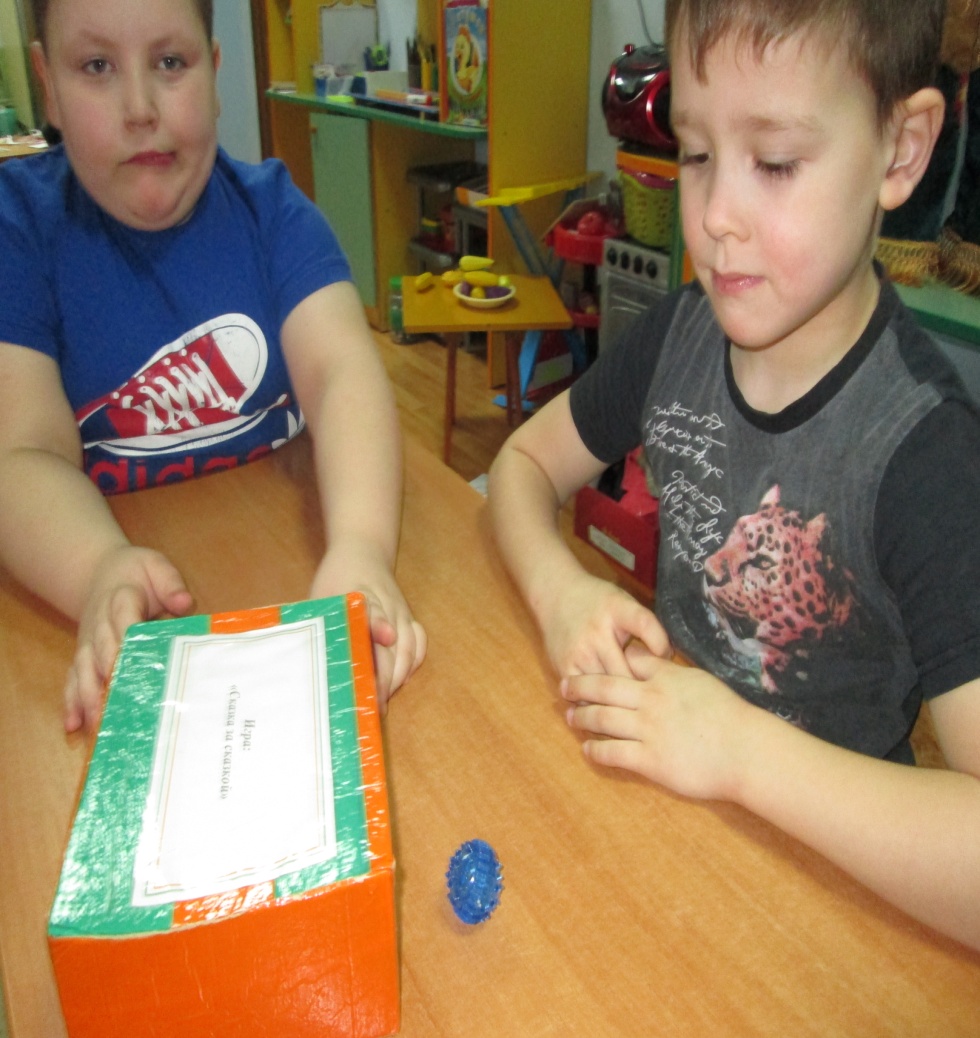 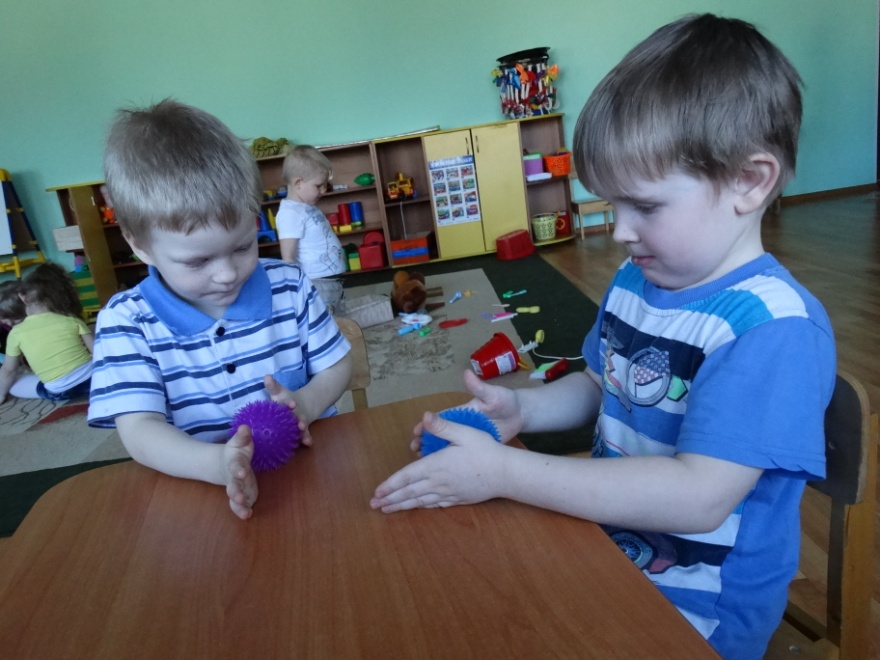 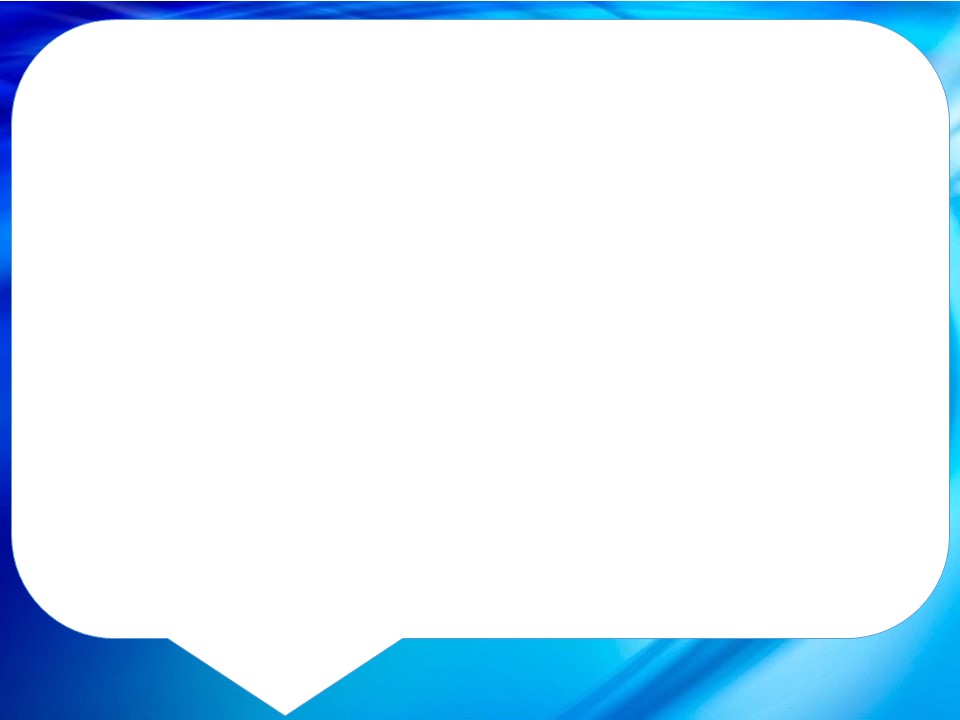 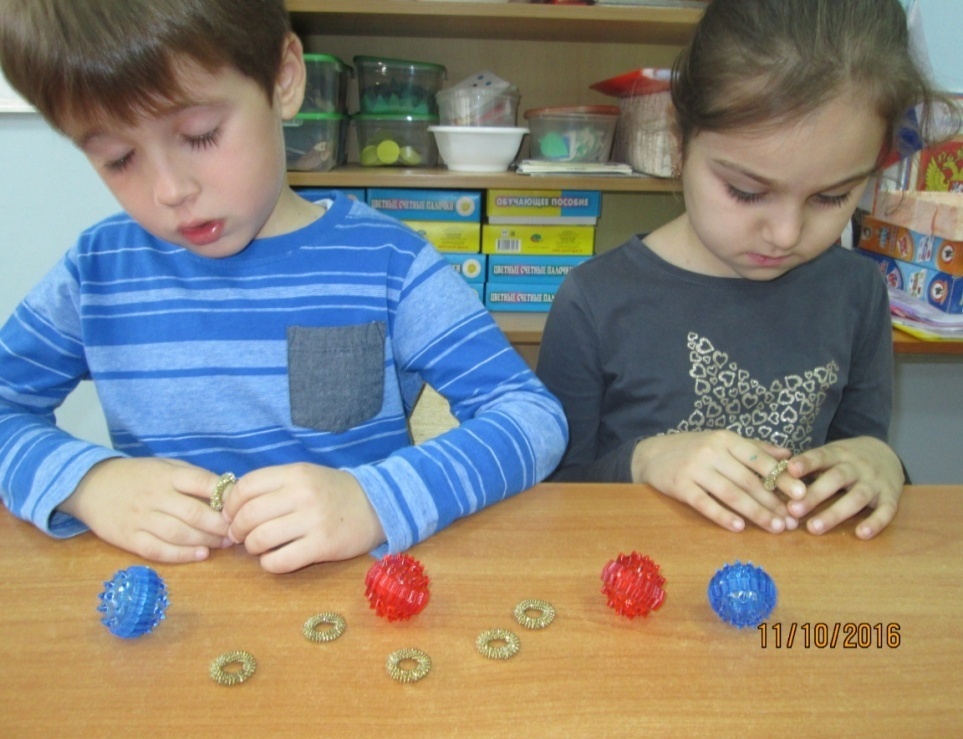 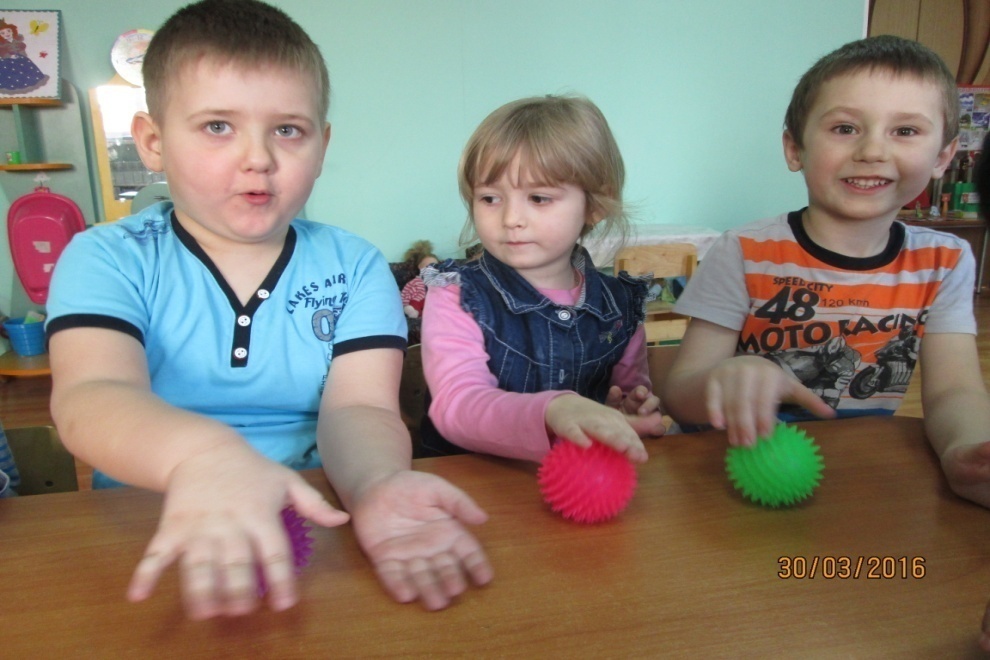 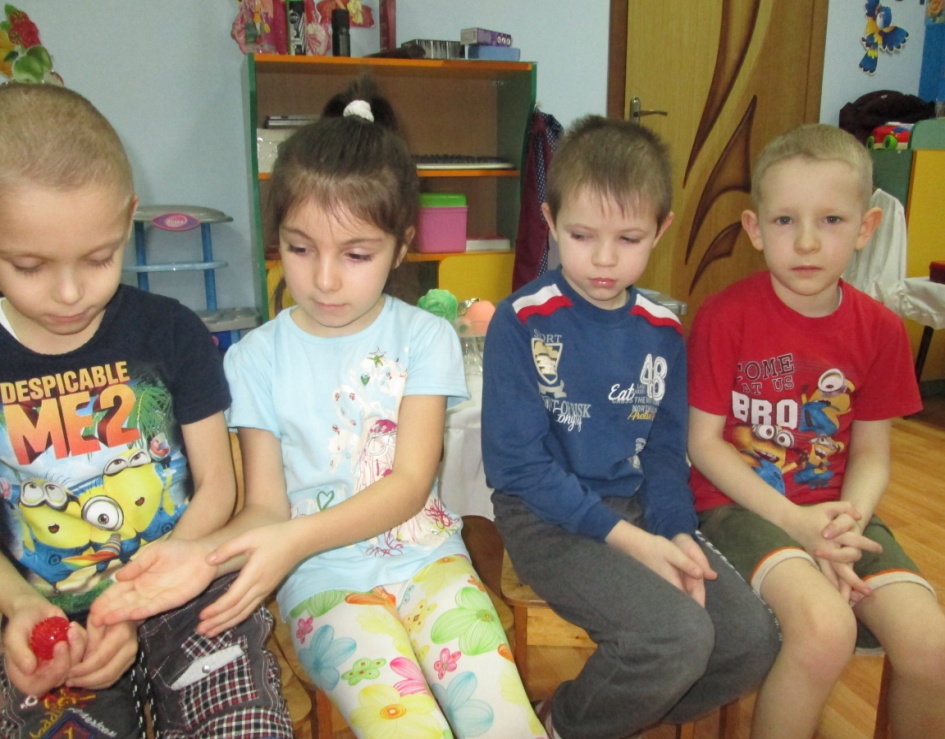 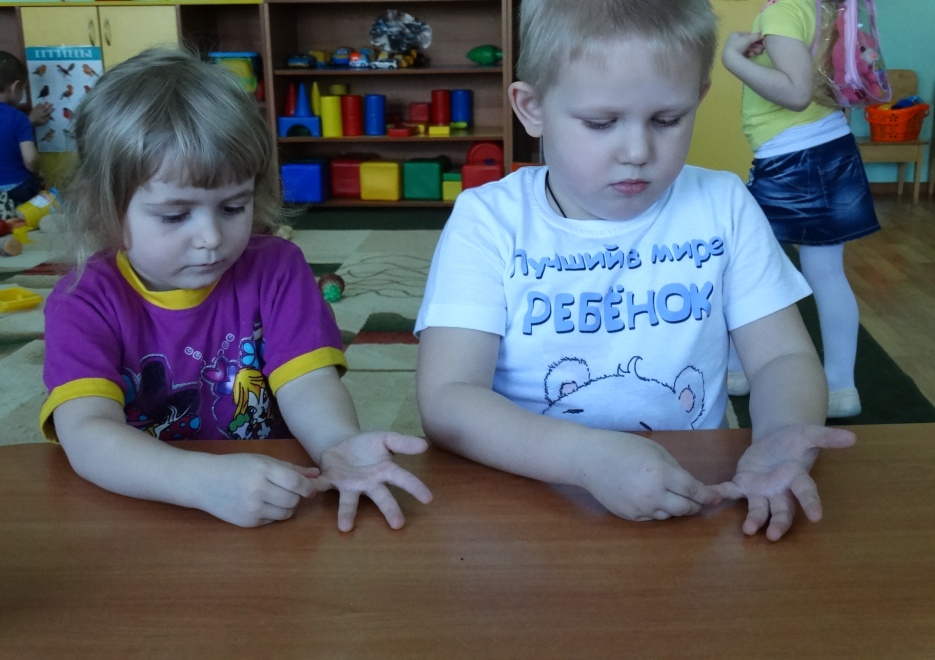 Работа с педагогами
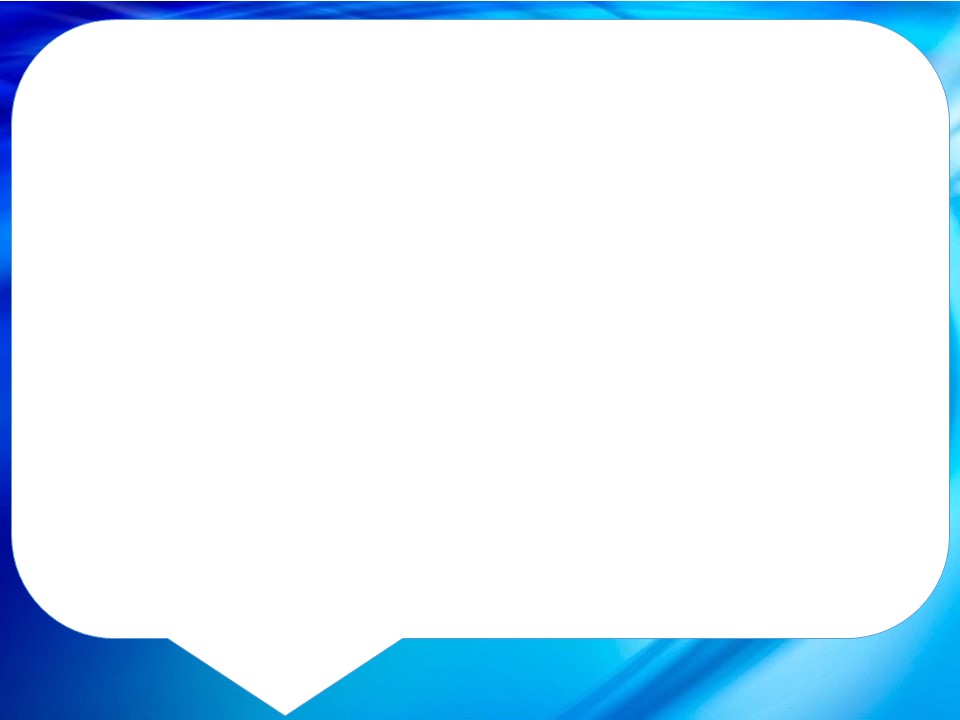 Консультации: 
 «Су- Джок терапия и здоровье ребенка»,
  «Пальчиковые игры и упражнения с использованием массажера для Су-Джок технологии».
Рекомендации по использованию приемов массажа в разных возрастных группах
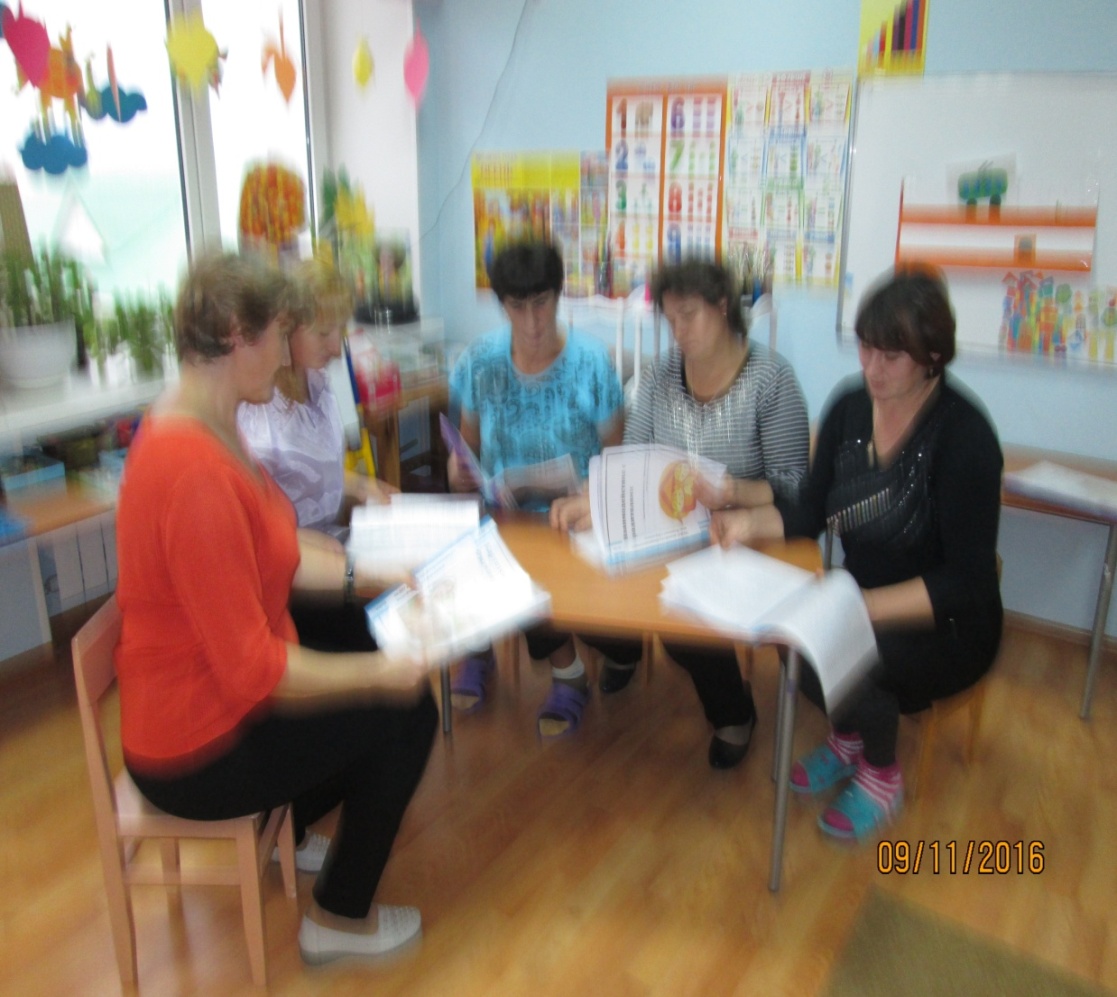 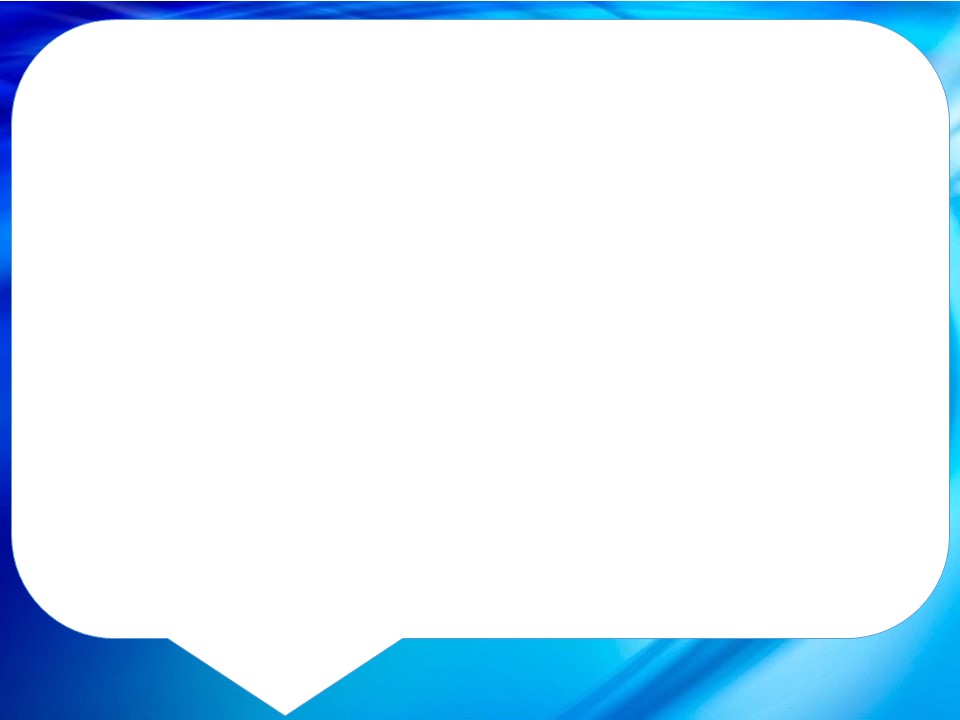 Взаимодействие с родителями
Консультации: 
«Хорошо быть здоровым», 
«Профилактика гриппа и ОРВИ посредством Су-Джок терапии
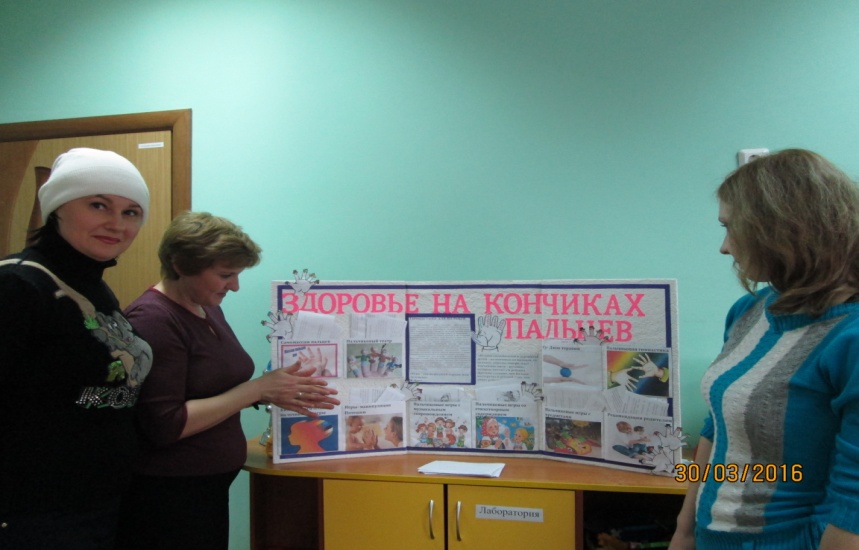 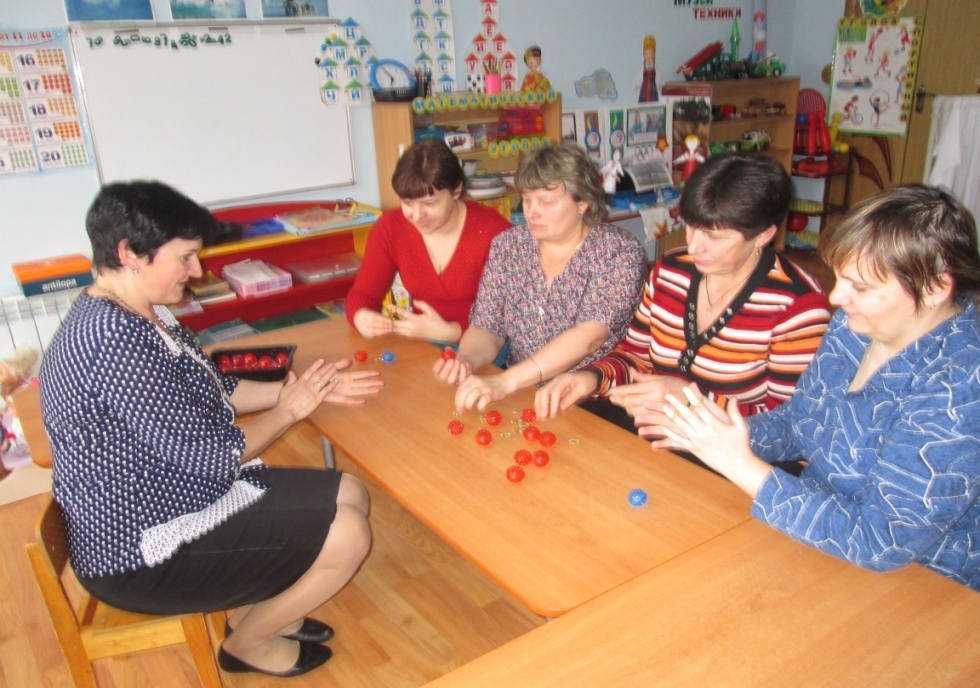 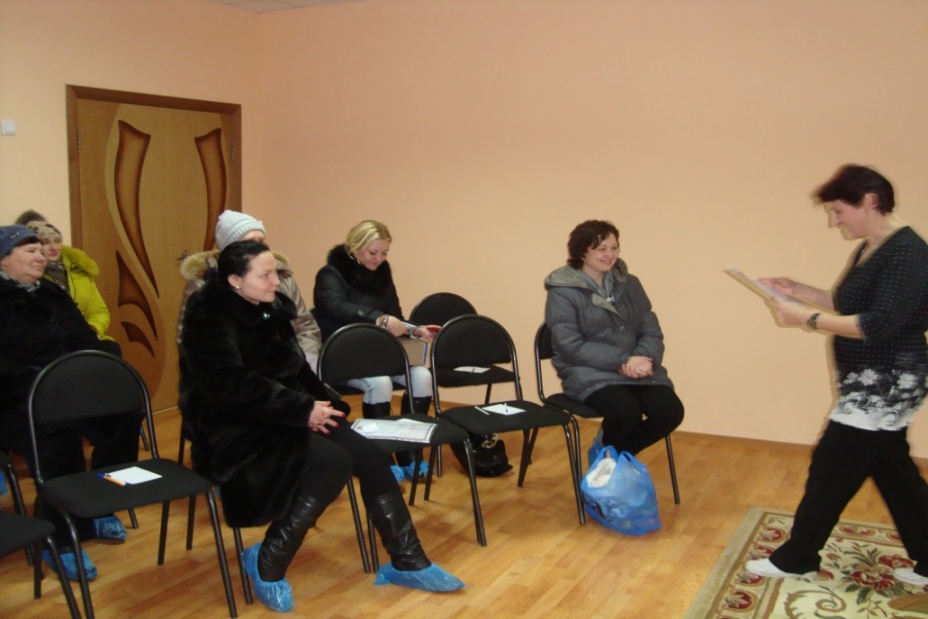 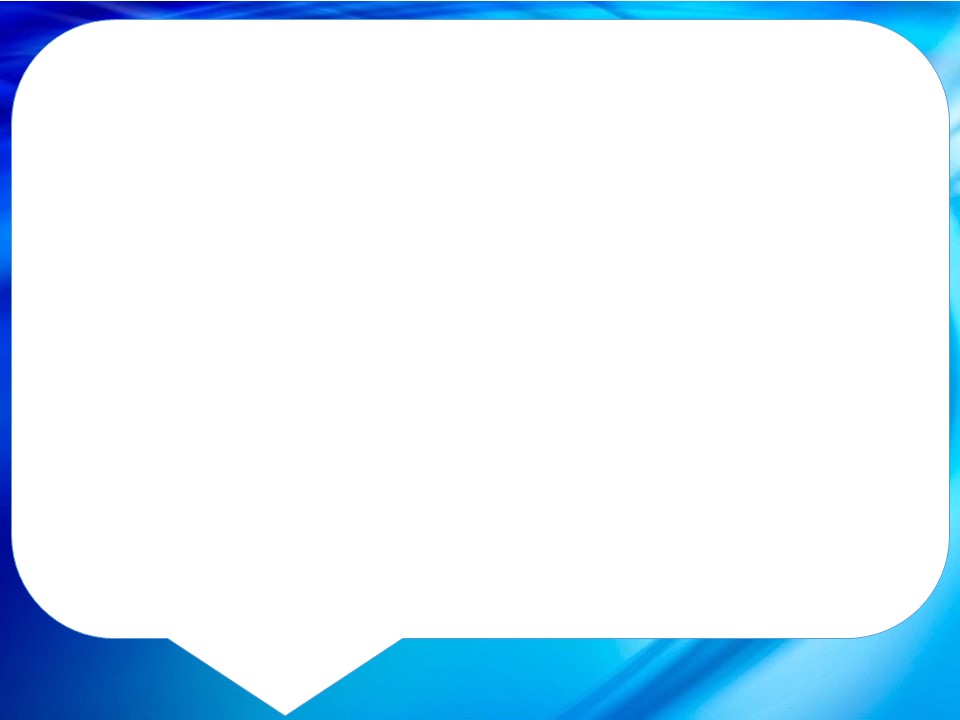 Результат
благоприятное воздействие на весь организм; тонизирующий иммунностимулирующий эффект;
 развитие координация движений и мелкой моторики; 
стимуляция речевых зон коры головного мозга;
 развитие психических процессов; 
повысился интерес к учебной деятельности; 
осознанное отношение к своему здоровью;
повышение интереса родителей к технологии Су- Джок;
повышение уровня профессионального мастерства и самооценки педагогов ДО.
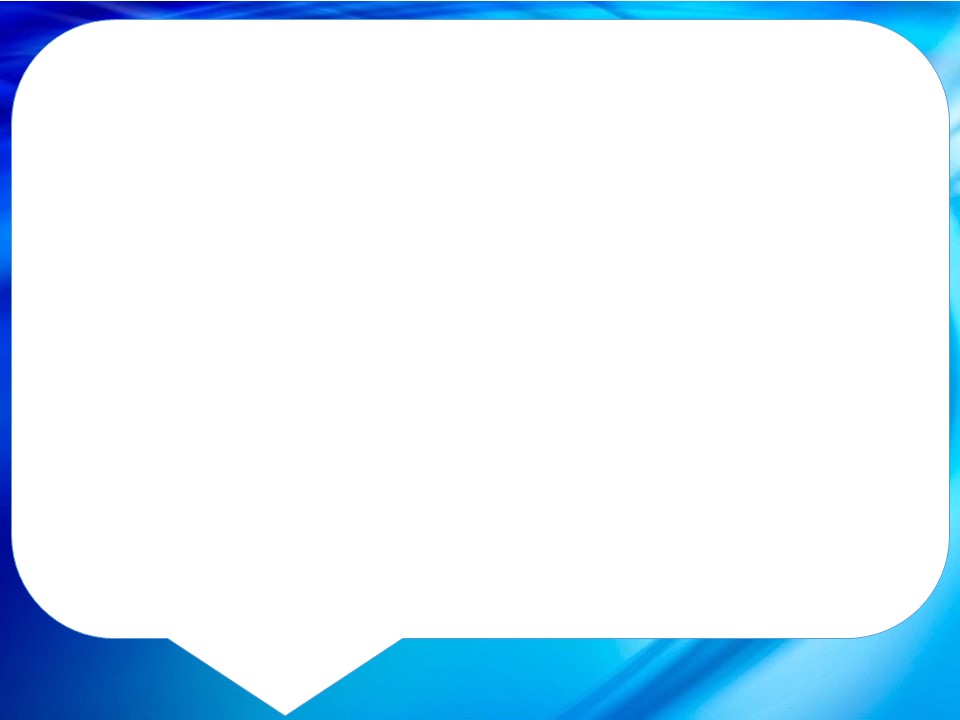 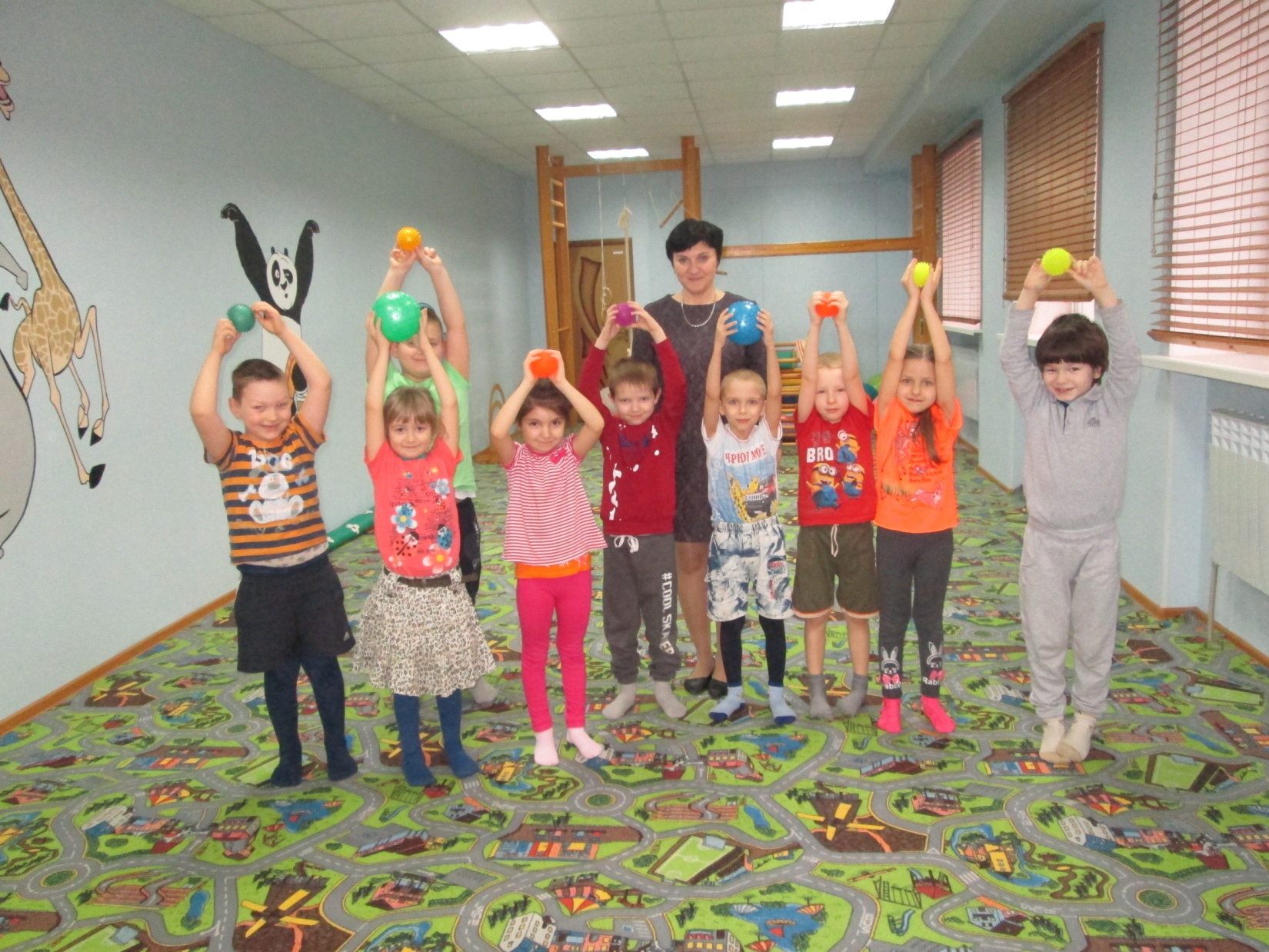 Спасибо за внимание!
Будьте здоровы!